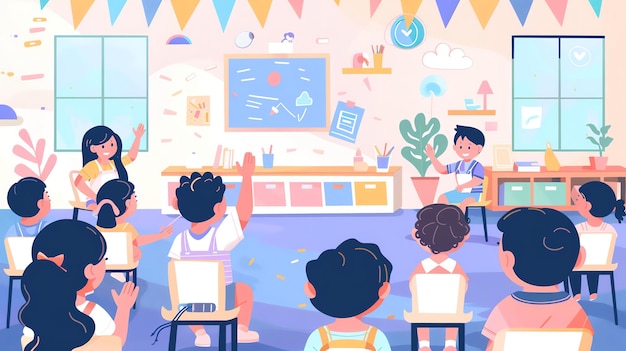 +
CHÀO MỪNG QUÝ THẦY CÔ VÀ CÁC EM HỌC SINH
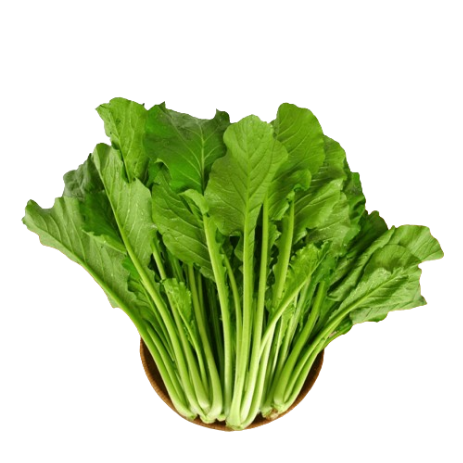 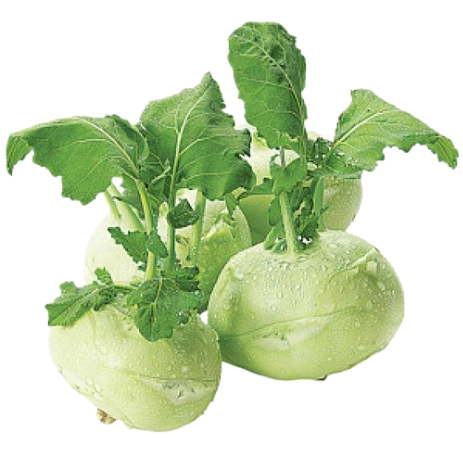 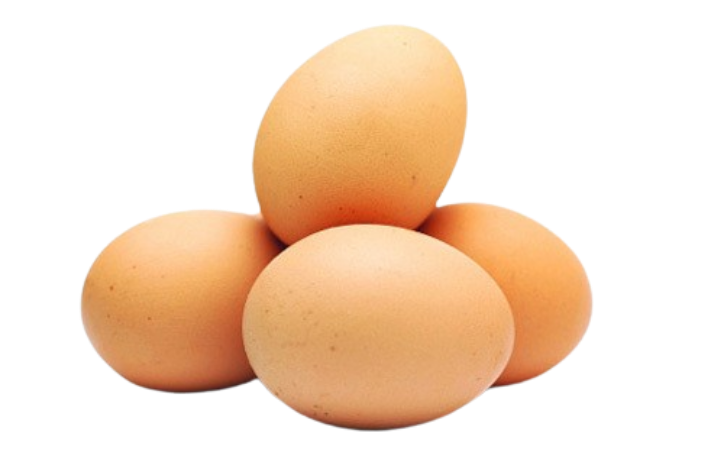 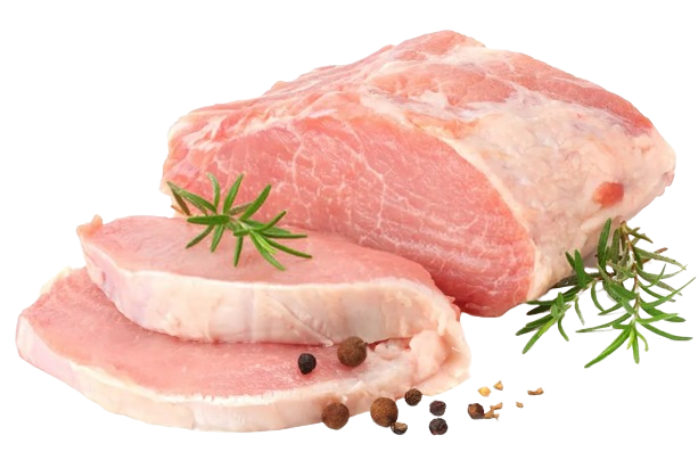 Những thực phẩm nào chứa nhiều protein. Protein là thành phần không thể thiếu trong chế độ dinh dưỡng của con người. Vậy protein có cấu tạo và tính chất hóa học như thế nào?
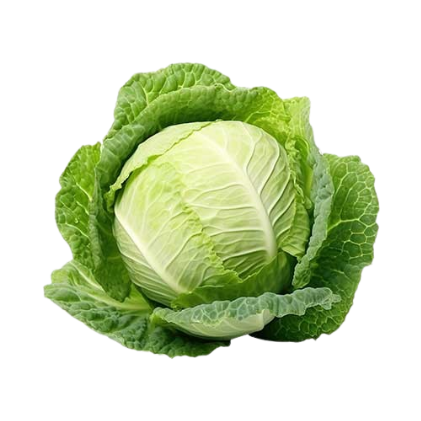 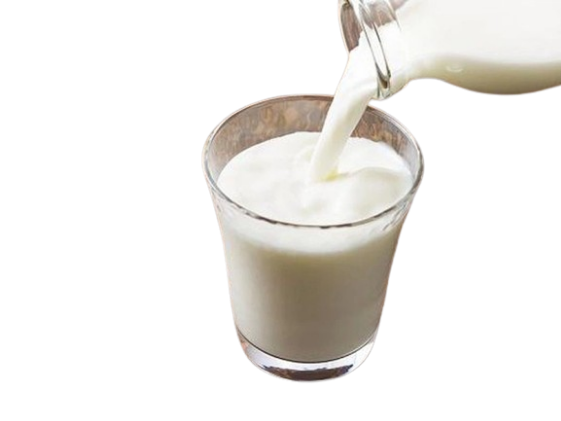 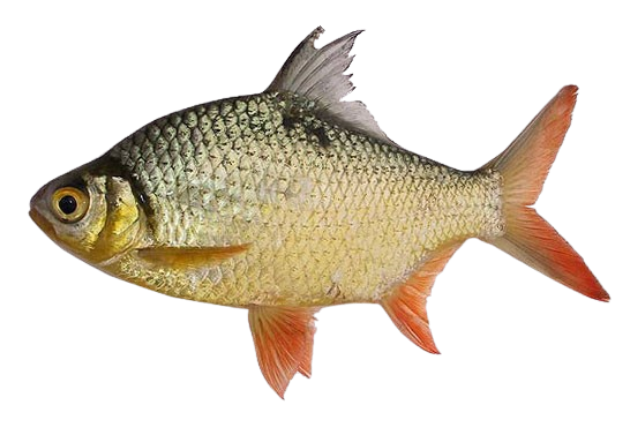 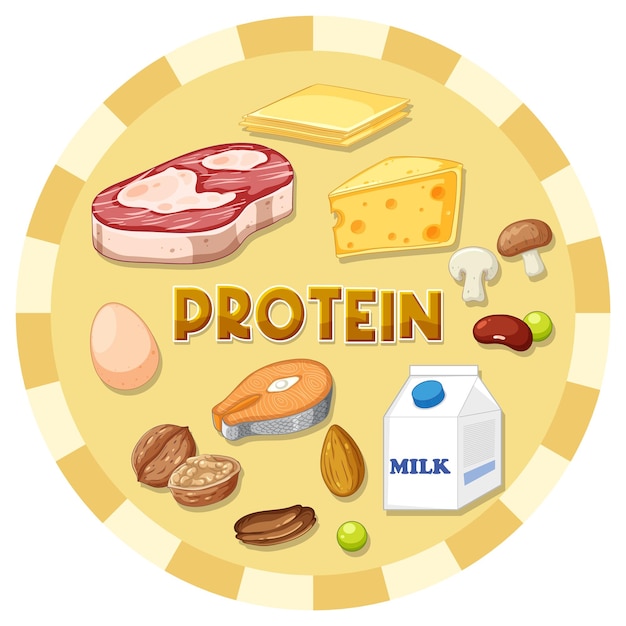 BÀI 31PROTEIN
NỘI DUNG BÀI HỌC
I
Khái Niệm, Cấu Tạo
II
Tính Chất Hóa Học
III
Vai Trò Và Ứng Dụng Protein
I. KHÁI NIỆM CẤU TẠO
PHIẾU HỌC TẬP
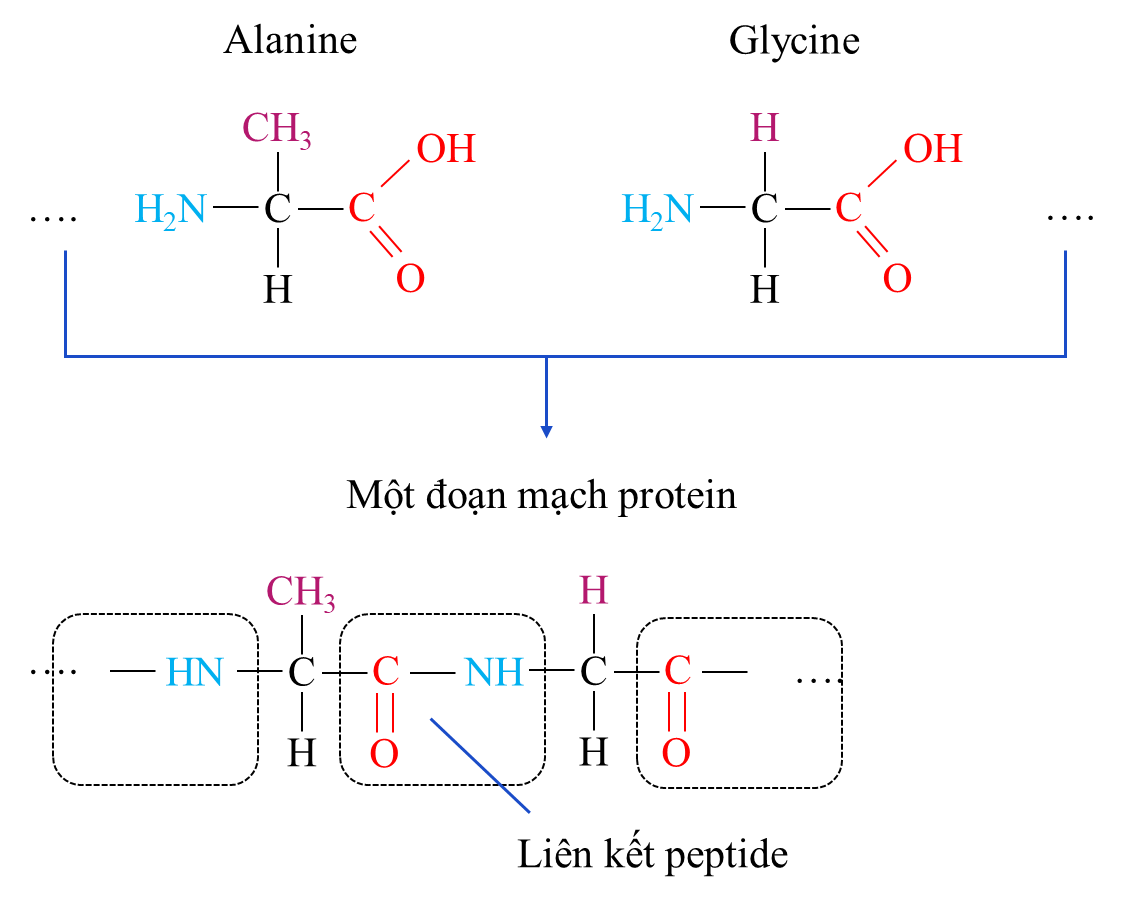 Hình bên mô tả một số amino acid (alanine và glycine) và một đoạn mạch protein tạo thành từ các amino acid này. Quan sát và thực hiện các yêu cầu sau:
1. Đặc điểm giống và khác nhau giữa các amino acid này là gì?
2. Các amino acid này đã kết hợp lại với nhau hình thành protein bằng cách nào?
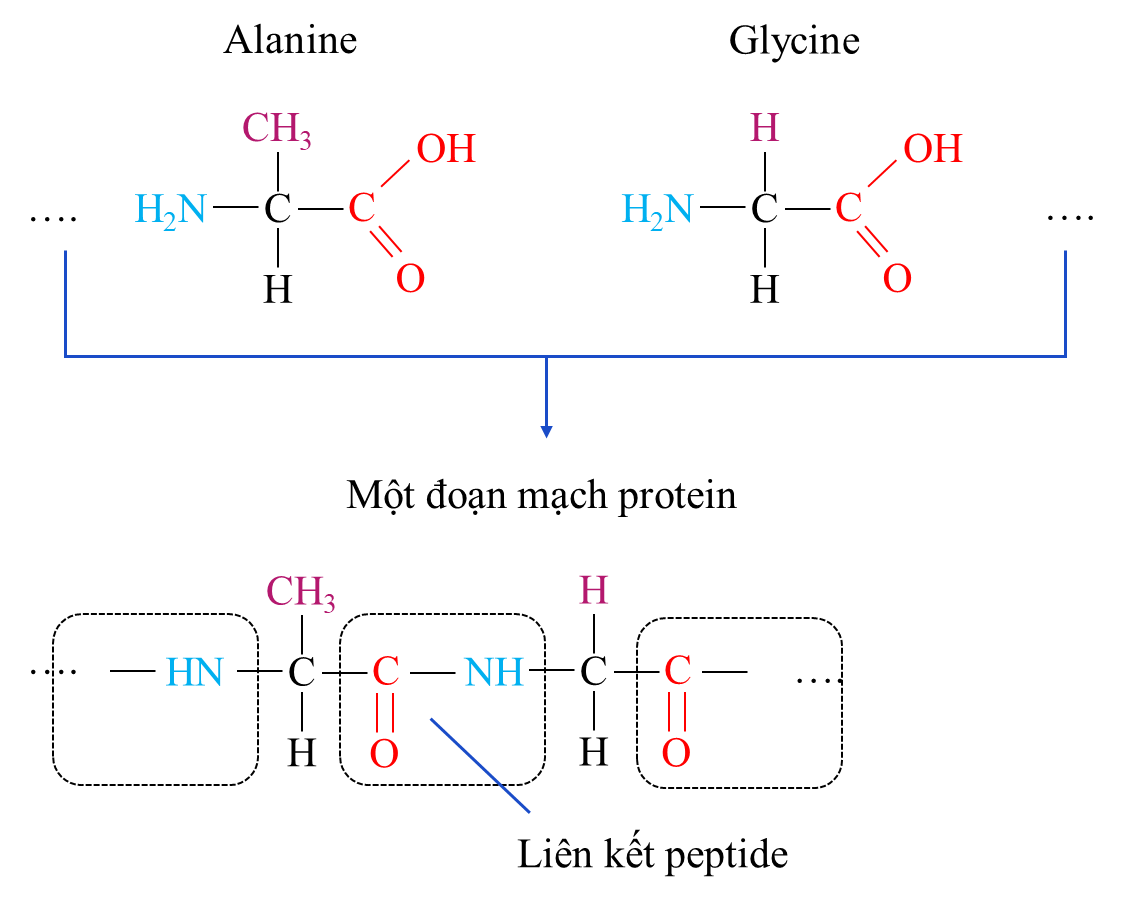 GIỐNG
Đều có nhóm – NH2 và – COOH
KHÁC
Khác nhau về khối lượng phân tử
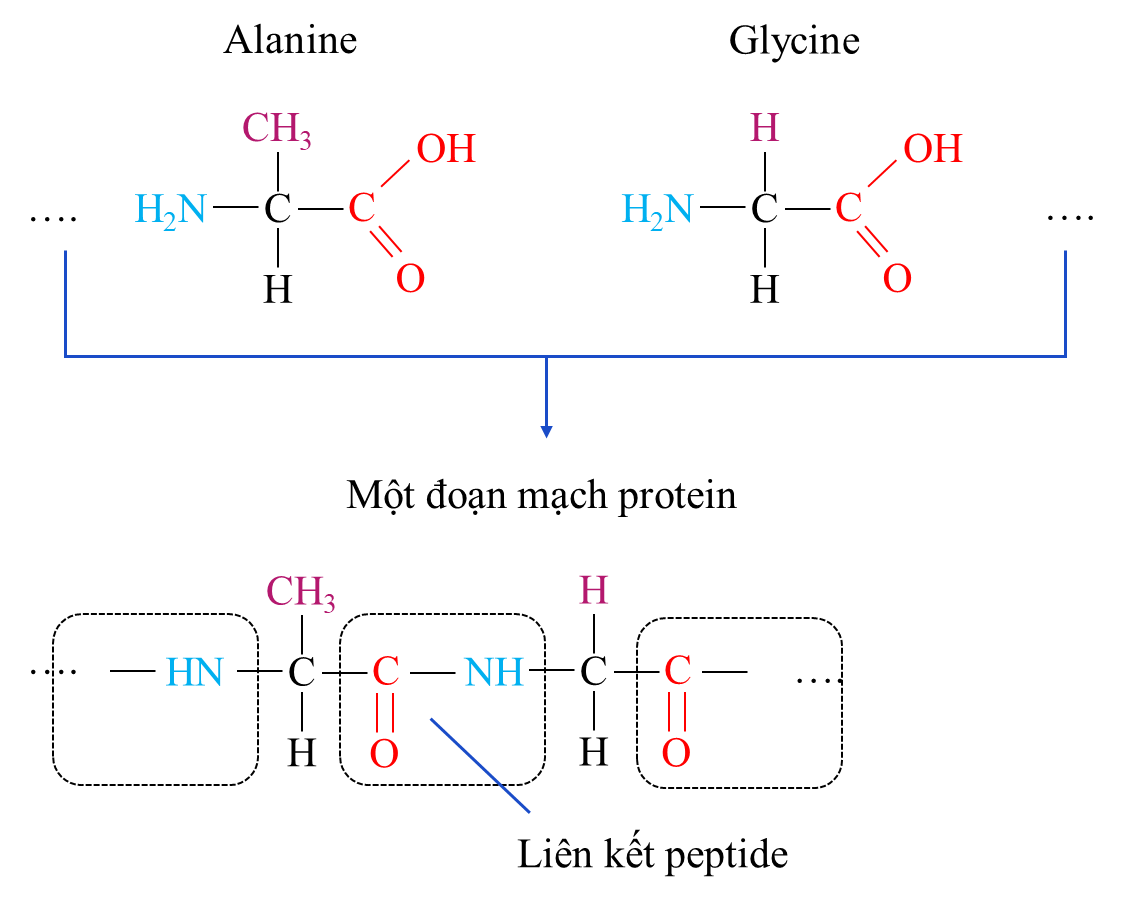 Câu 2.
Mỗi amino acid dùng đầu – COOH kết hợp với 1 đầu – NH2 của amino acid còn lại tạo liên kết CO – NH.
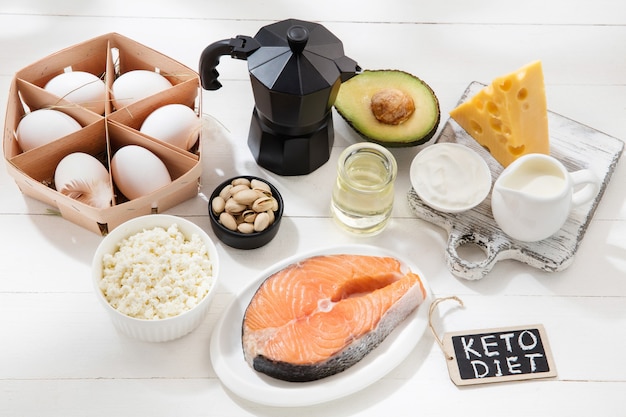 I
Khái Niệm, Cấu Tạo
Protein là hợp chất hữu cơ thiên nhiên có trong các bộ phận của cơ thể người, động vật và thực vật như: thịt trứng, sữa, tóc, sừng, hạt ….
Protein có khối lượng phân tử rất lớn, thường từ vài vạn đến vài triệu amu và có cấu tạo rất phức tạp.
I
Khái Niệm, Cấu Tạo
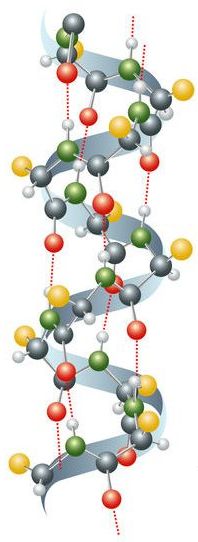 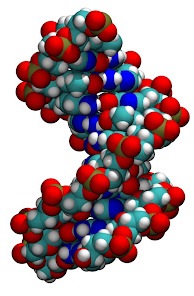 Dạng rỗng
Dạng đặc
Protein gồm nhiều đơn vị amino acid liên kết với nhau bởi liên kết peptide.
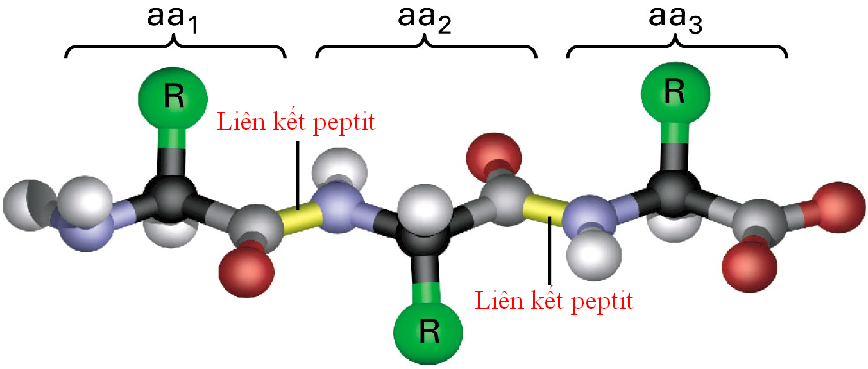 Khi thủy phân hoàn toàn protein trong ding dịch acid thu được hỗn hợp các amino acid
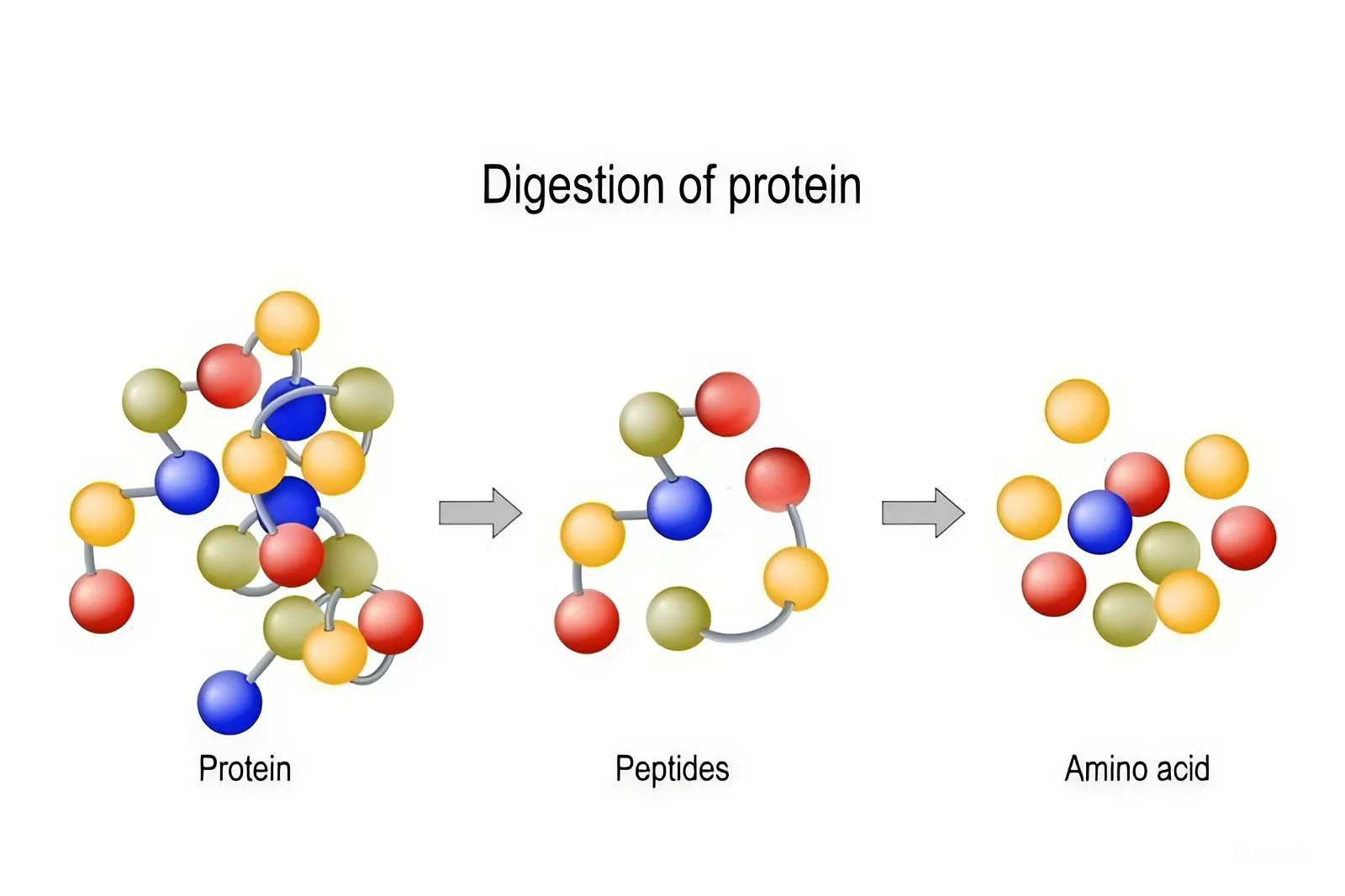 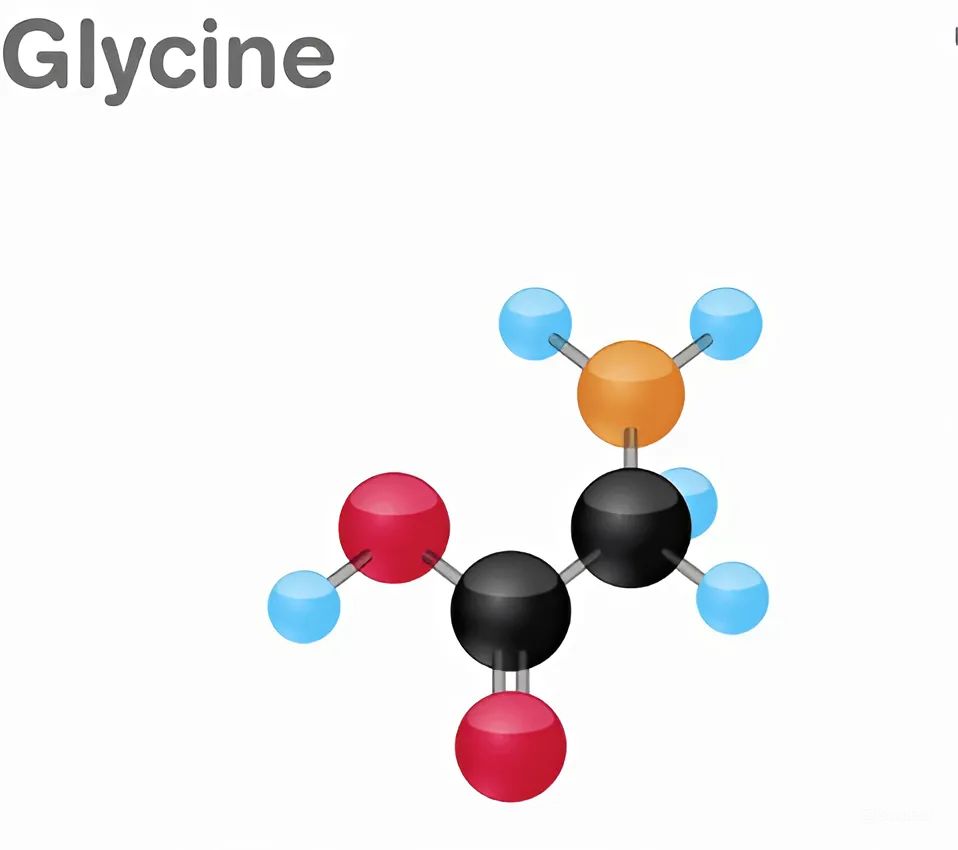 I
Khái Niệm, Cấu Tạo
Amino acid đơn giản nhất là amino acetic acid (glycine) có công thức cấu tạo H2N – CH2 - COOH
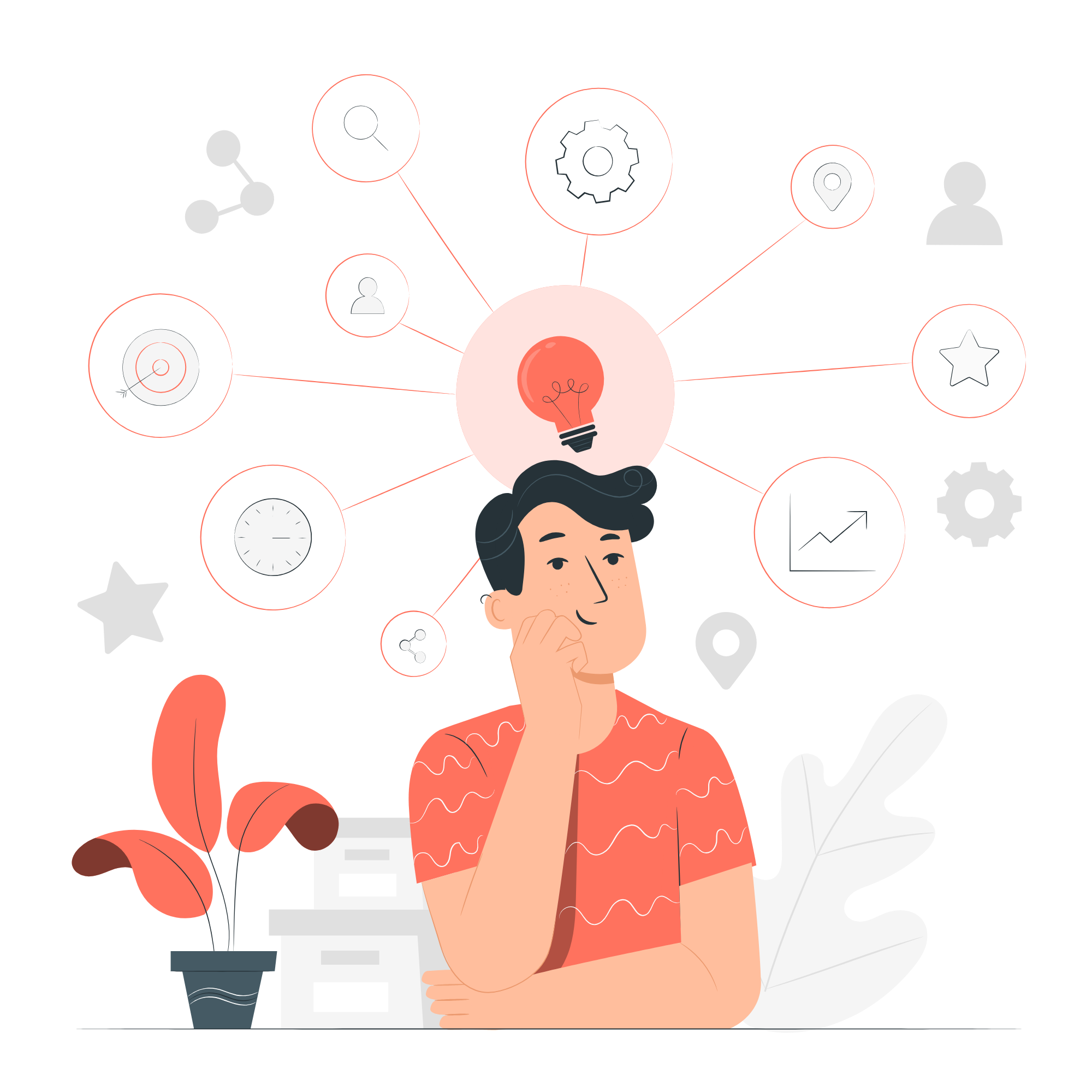 Nêu đặc điểm cấu tạo phân tử protein
...  ─ NH ─ CH ─ C ─ NH ─ CH ─ C ─ NH ─ CH ─ C ─ ...
                     R1       O               R2        O                R3       O
II
Protein gồm nhiều đơn vị amino acid liên kết với nhau bằng liên kết peptide
I
Khái Niệm, Cấu Tạo
liên kết peptide
Công thức cấu tạo chung
─ NH ─ CH ─ C ─  
               Ri          O   n  (Với n ≥ 50)
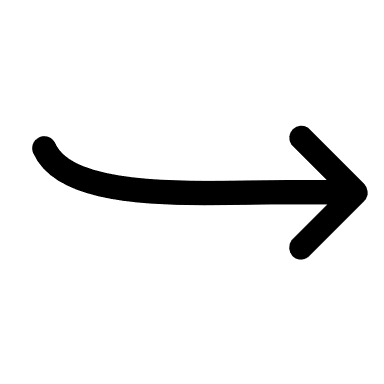 Hay
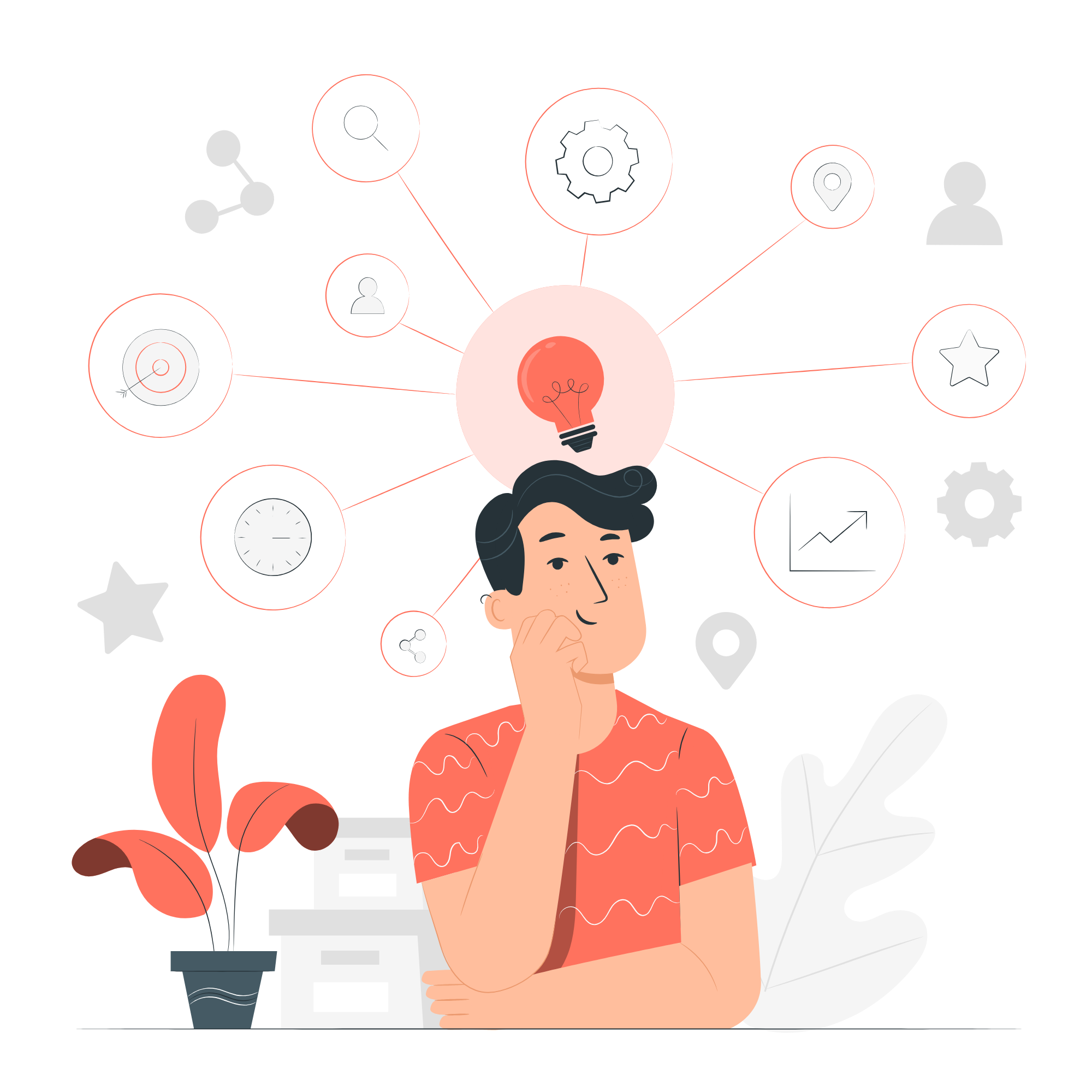 Trong phân tử protein có một hay nhiều liên kết peptide?
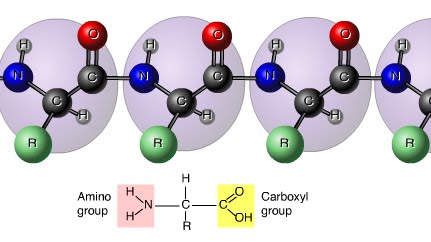 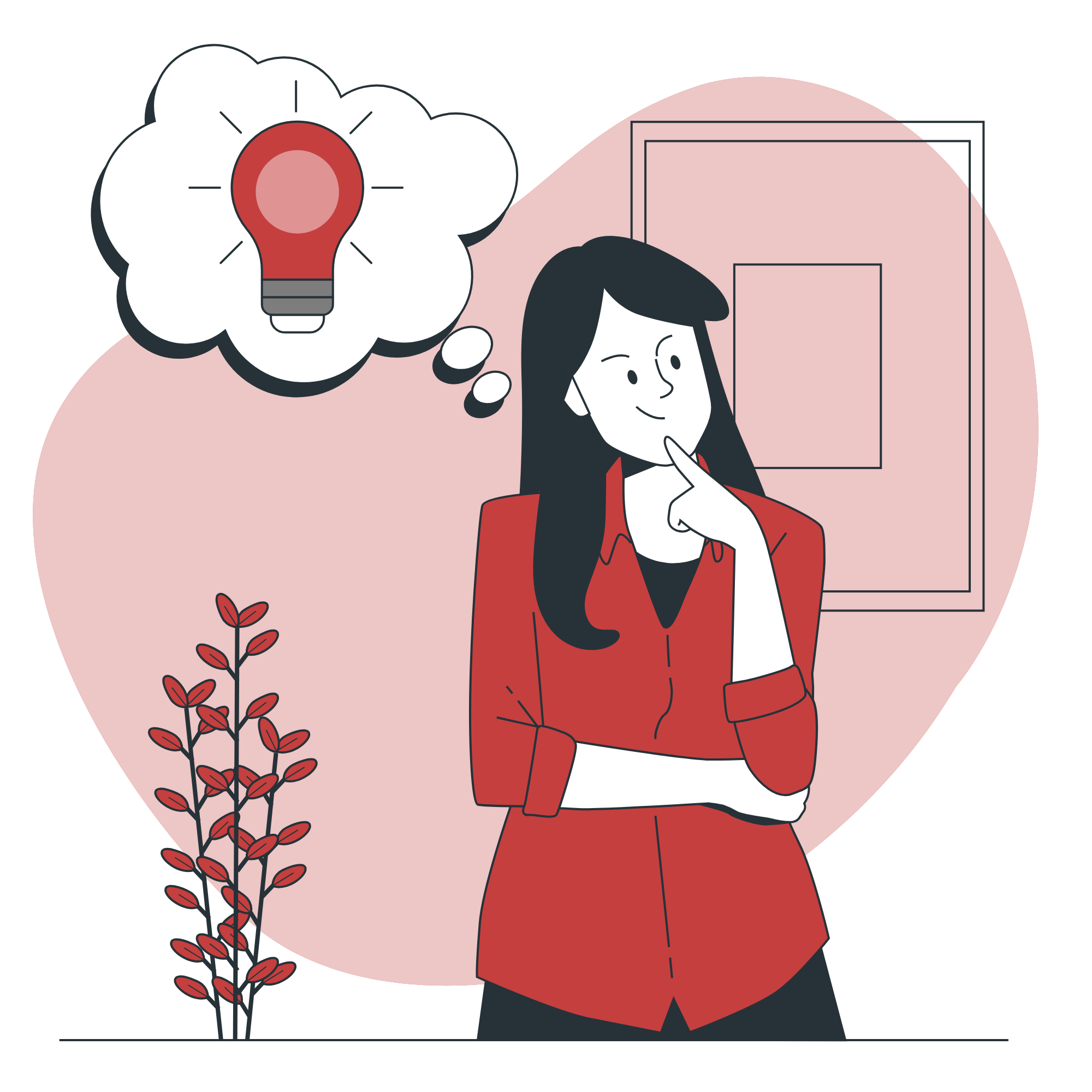 Trong phân tử protein có một hay nhiều liên kết peptide?
II. TÍNH CHẤT HÓA HỌC
Tiến hành thí nghiệm:
Lấy 2 mL lòng trắng trứng cho vào mỗi ống nghiệm
Ống 1: Thêm vài giọt HCl 1M vào
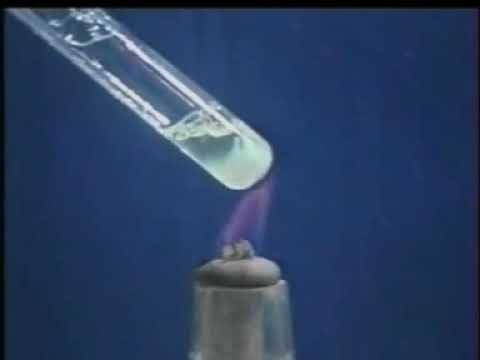 Ống 2: Hơ nóng nhẹ trên ngọn lửa đèn cồn trong khoảng 1 phút
Ống 3: Đun nóng trên ngọn lửa đèn cồn
III
Tính Chất Hóa Học
Hiện Tượng
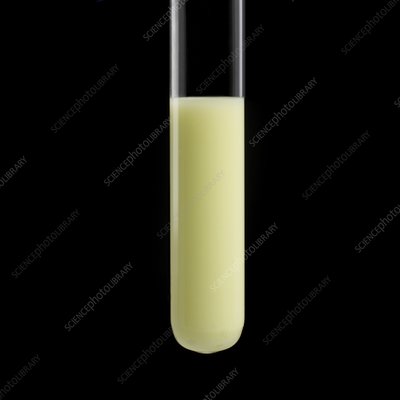 Ống 1: lòng trắng trứng tan dần thành dung dịch đồng nhất
Ống 2: lòng trắng trứng đông tụ
III
Tính Chất Hóa Học
Ống 3: lòng trắng trứng chuyển dần màu đen và có mùi khét.
1. Phản Ứng Thủy Phân
Khi đun nóng trong dung dịch acid hoặc base, protein sẽ thủy phân tạo ra amino acid
III
Tính Chất Hóa Học
acid hoặc base
Protein bị thủy phân dưới tác dụng của enzyme ở nhiệt độ thường
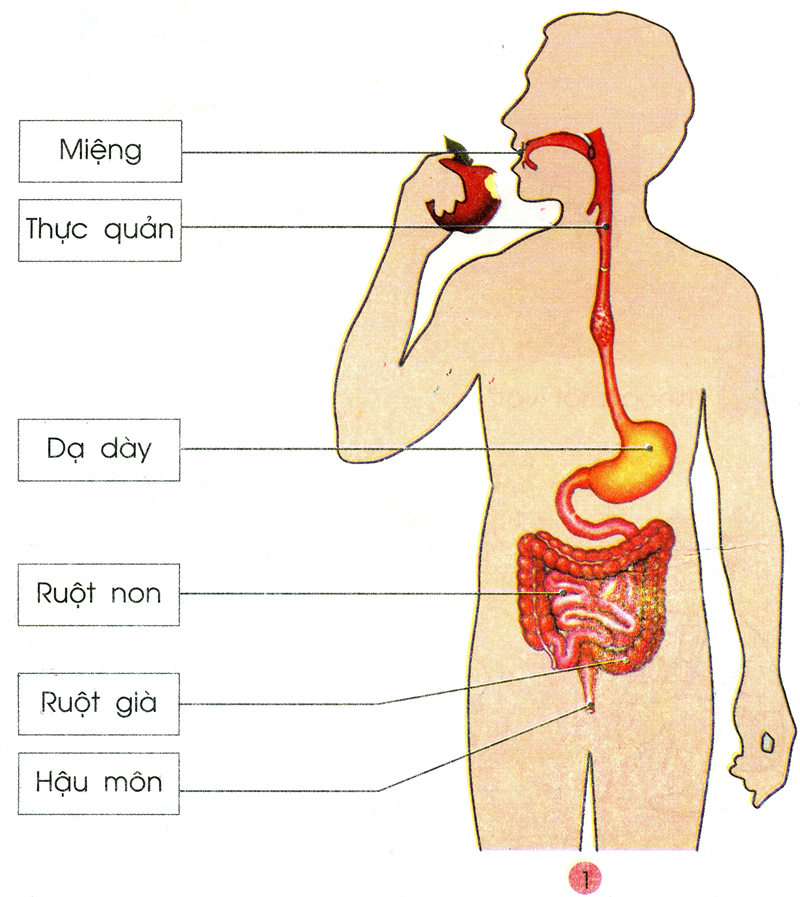 Nhờ tác dụng của các men tiêu hóa ở dạ dày và ruột, protein bị nước phân tích thành những chất đơn giản hơn, thấm qua ruột vào máu rồi được dẫn đến các tế bào. Ở đây, các chất đơn giản trên lại tổng hợp thành các protein mới. Các protein này dung chủ yếu vào việc xây dựng các tế bào mới hoặc bị oxi hóa để sinh ra năng lượng cho cơ thể hoạt động.
2. Sự Đông Tụ
Albumin (có trong lòng trắng trứng) và một số protein tan được trong nước tạo thành dung dịch keo
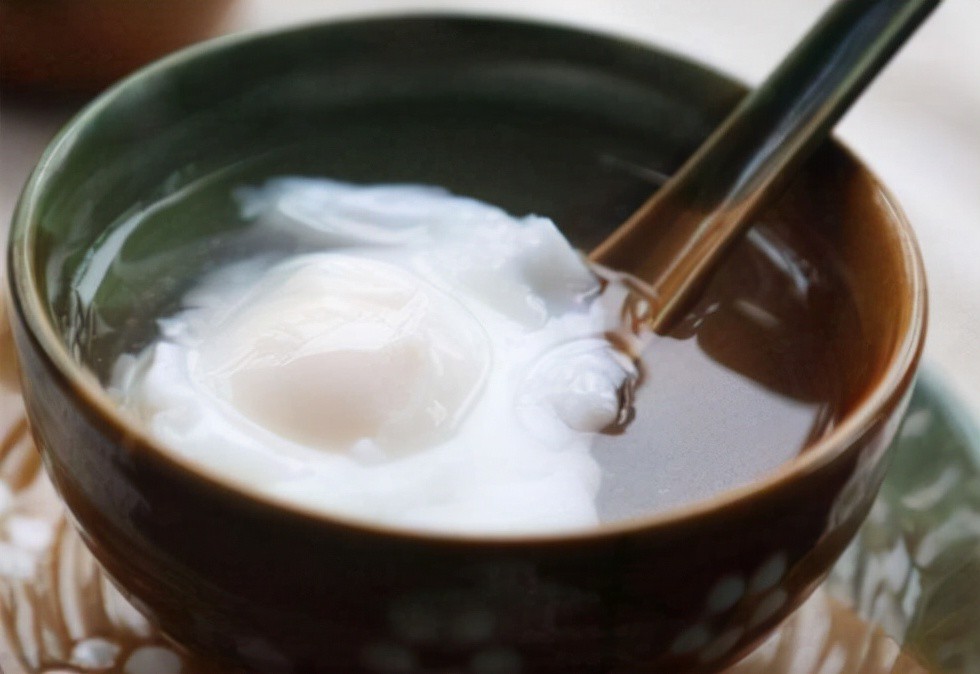 Khi đun nóng hoặc cho thêm hóa chất vào các dung dịch này thường xảy ra kết tủa protein. Hiện tượng đó gọi là sự đông tụ.
III
Tính Chất Hóa Học
2. Sự Đông Tụ
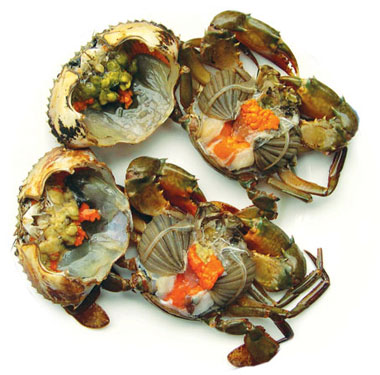 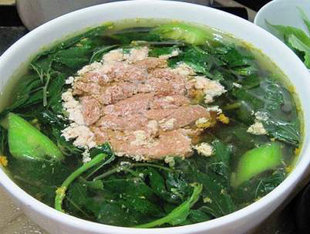 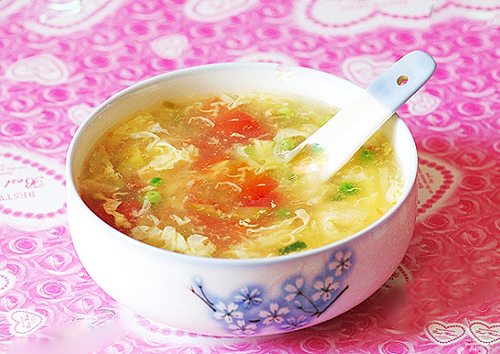 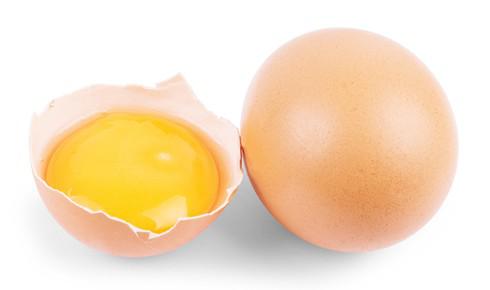 III
Tính Chất Hóa Học
Khi đun nóng hoặc cho thêm hóa chất, protein sẽ đông tụ và vón cục.
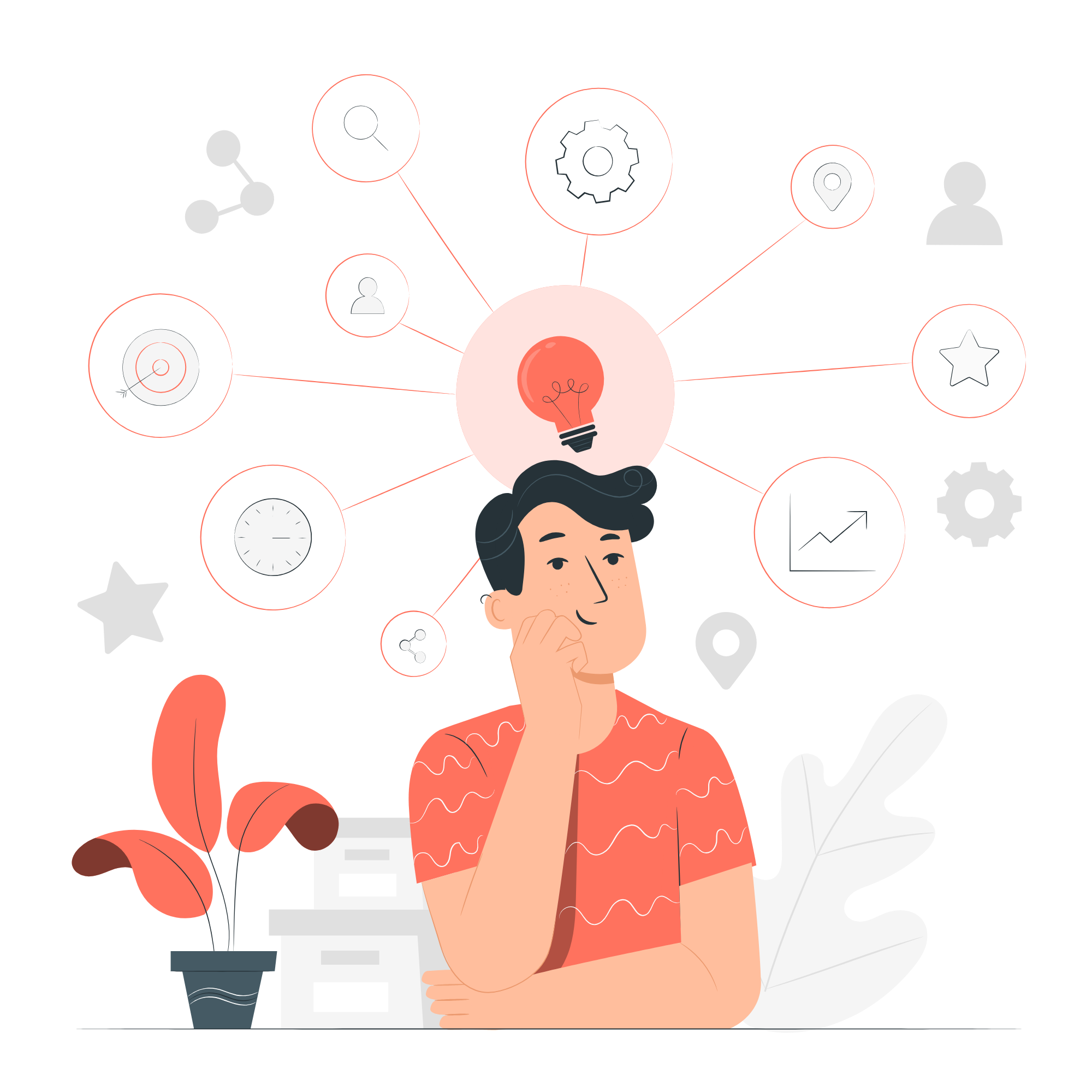 Trong quá trình nấu canh cua, thấy xuất hiện các tảng “gạch cua” nổi lên. Giải thích hiện tượng trên và cho biết thành phần chính của “gạch cua”.
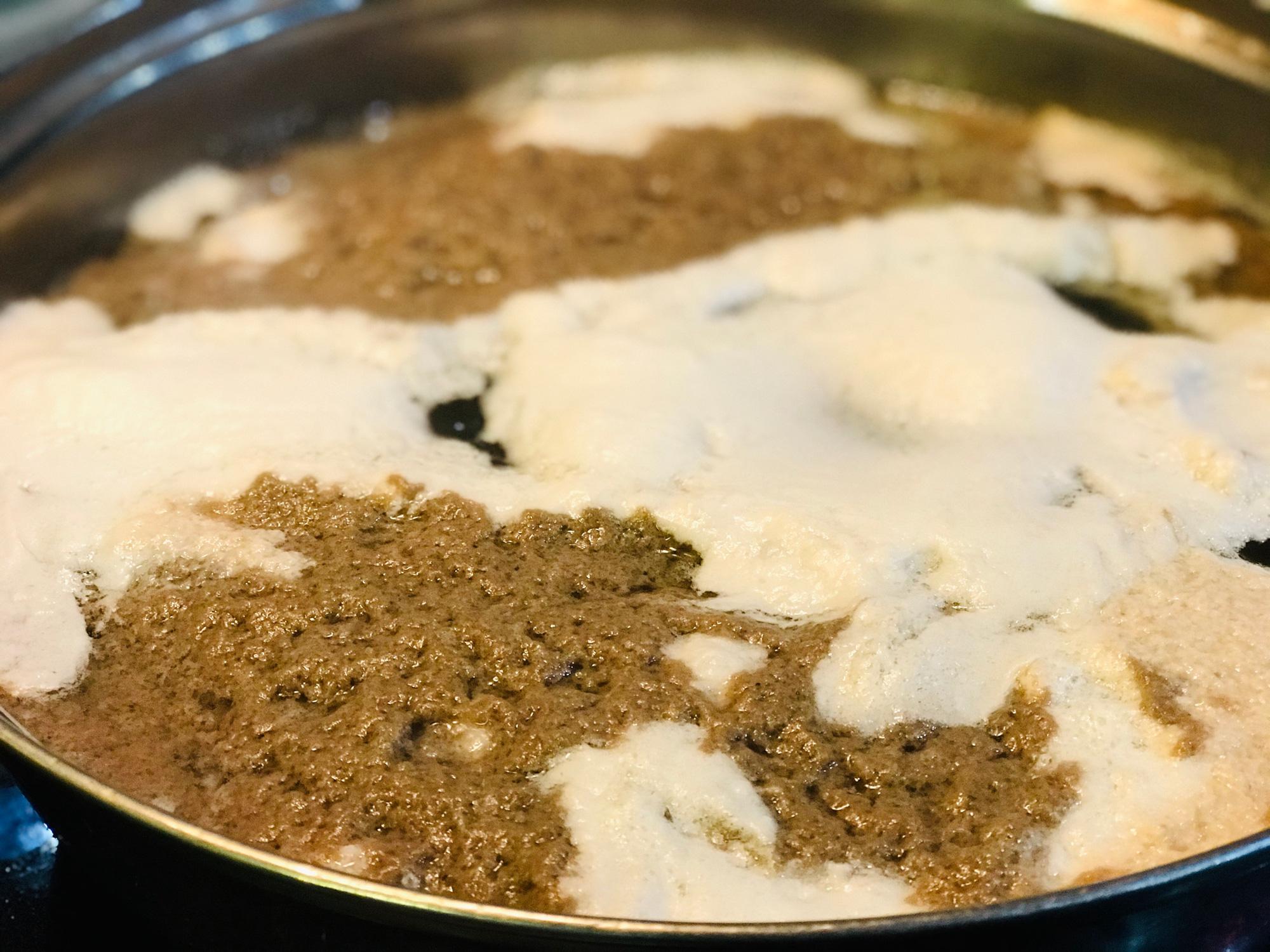 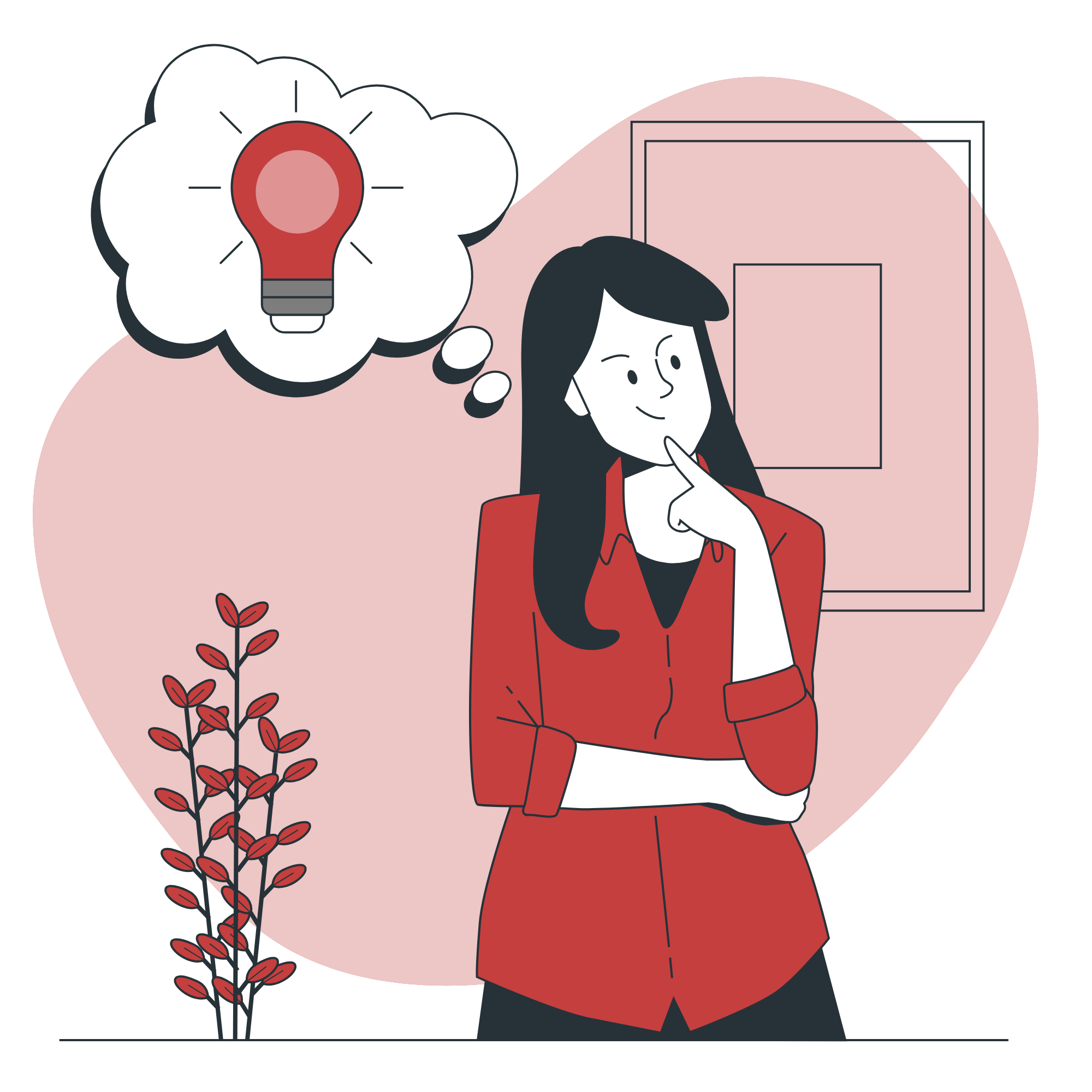 Vì gạch cua có chứa protein, trong quá trình nấu canh cua, protein đông tụ và nổi lên.
3. Sự Phân Hủy Bởi Nhiệt
Thí nghiệm 2
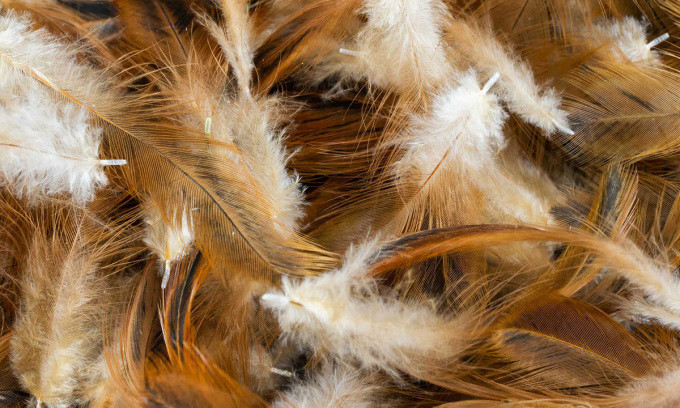 Dụng cụ và hoá chất: đèn cồn, kẹp sắt, lông gà, lông vịt
  Tiến hành thí nghiệm: Dùng kẹp sắt kẹp lông gà rồi đưa vào ngọn lửa đèn cồn và quan sát
III
Tính Chất Hóa Học
3. Sự Phân Hủy Bởi Nhiệt
Khi đun nóng mạnh và không có nước, protein bị phân hủy tạo ra những chất bay hơi, có mùi khét đặc trưng
Tóc, tơ tằm và ông của các loại động vật khi cháy đều có mùi khét đặc  trưng
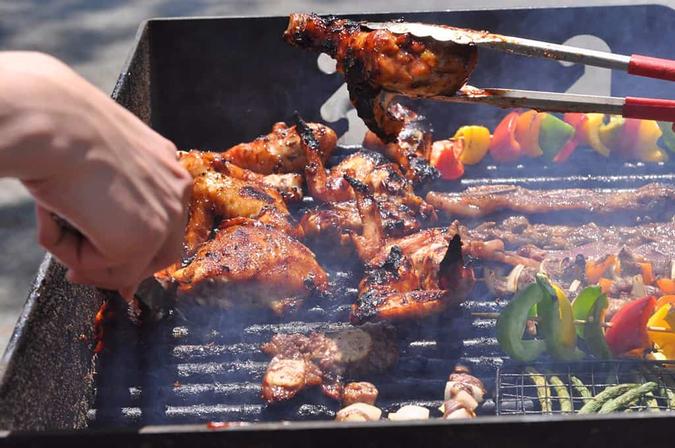 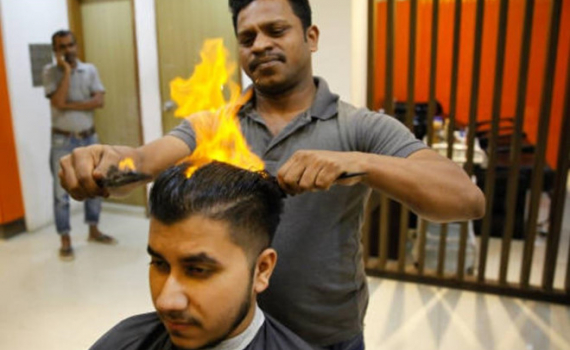 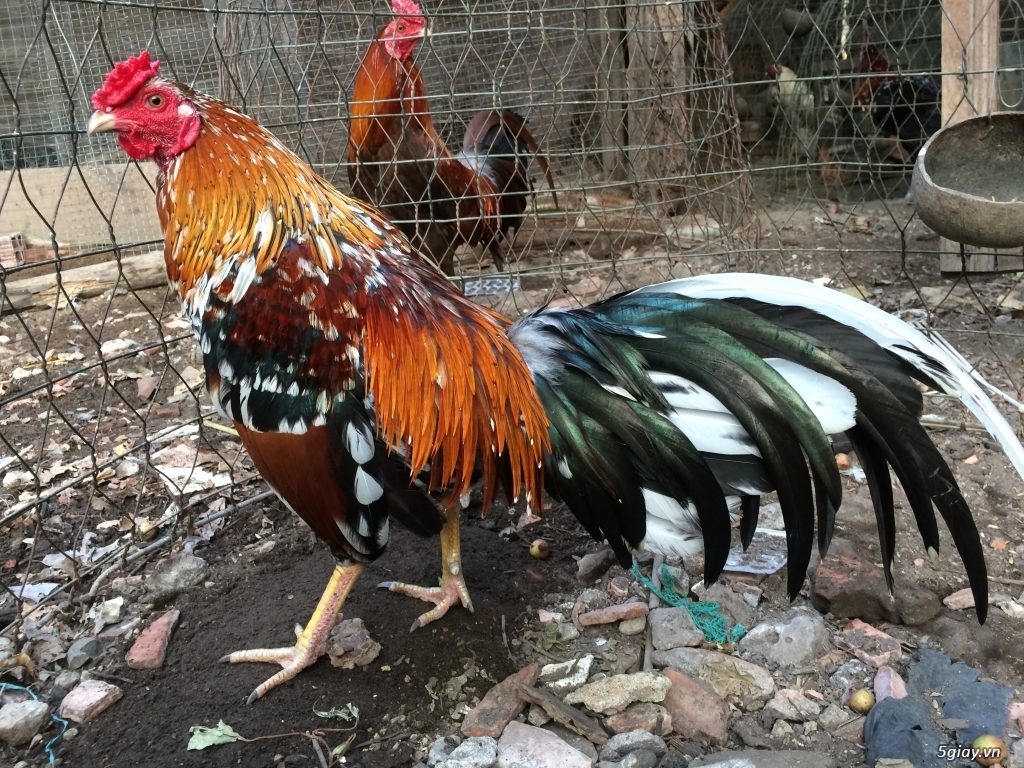 III
Tính Chất Hóa Học
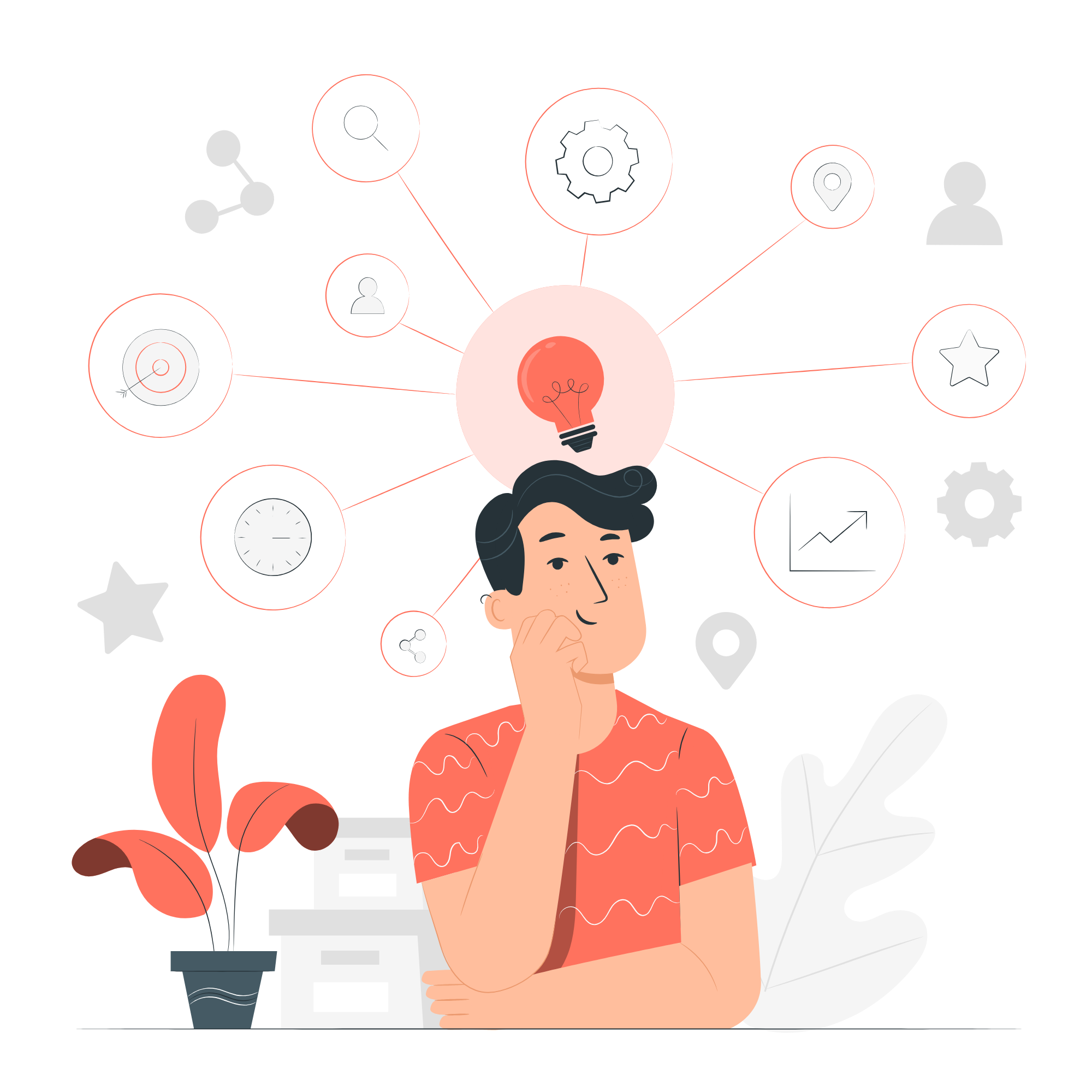 Có hai tấm vải, một tấm dệt từ lụa tơ tằm, một tấm dệt từ sợi nylon. Nêu cách phân biệt hai tấm vải trên.
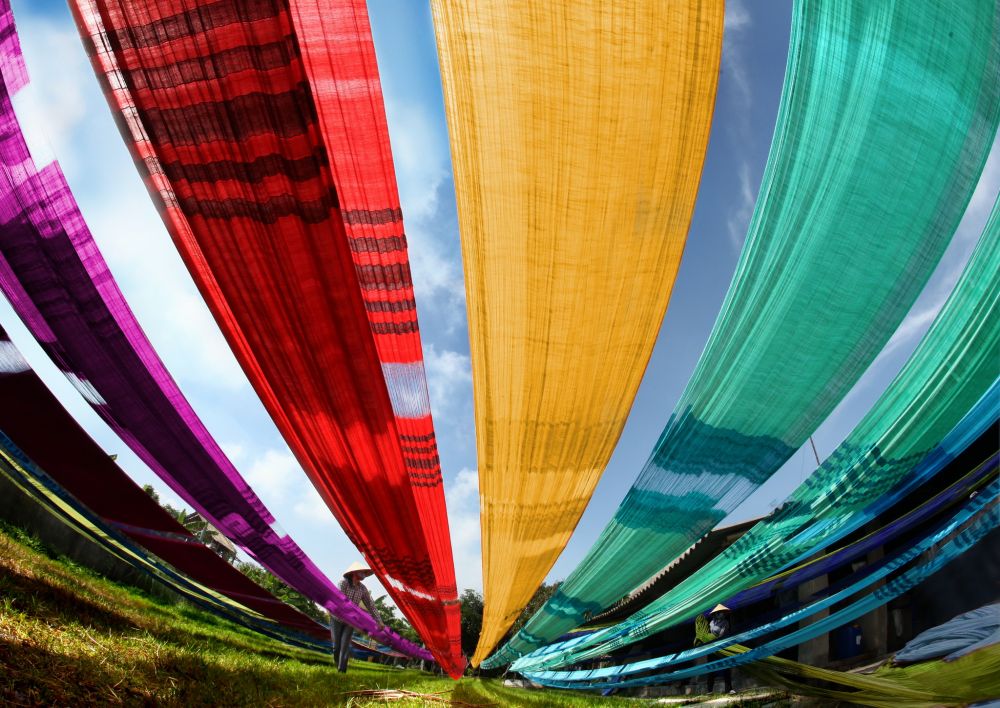 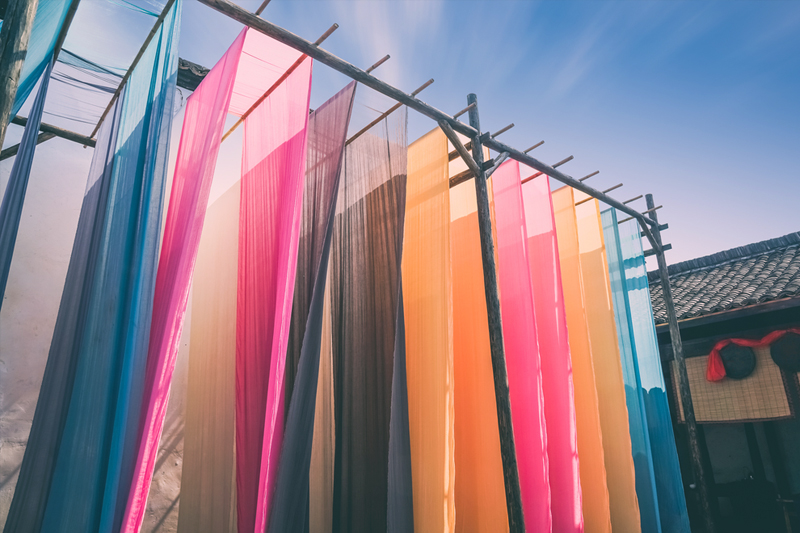 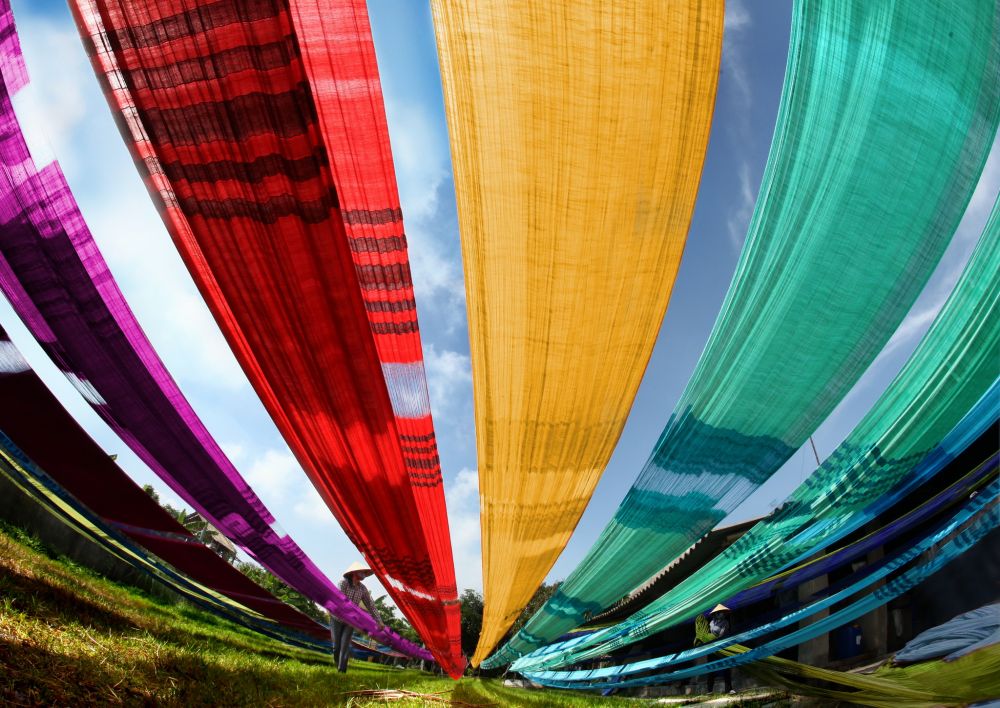 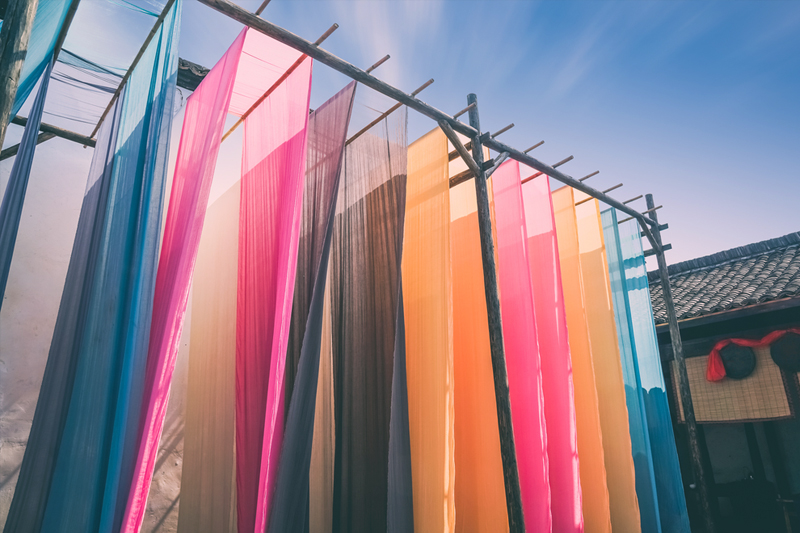 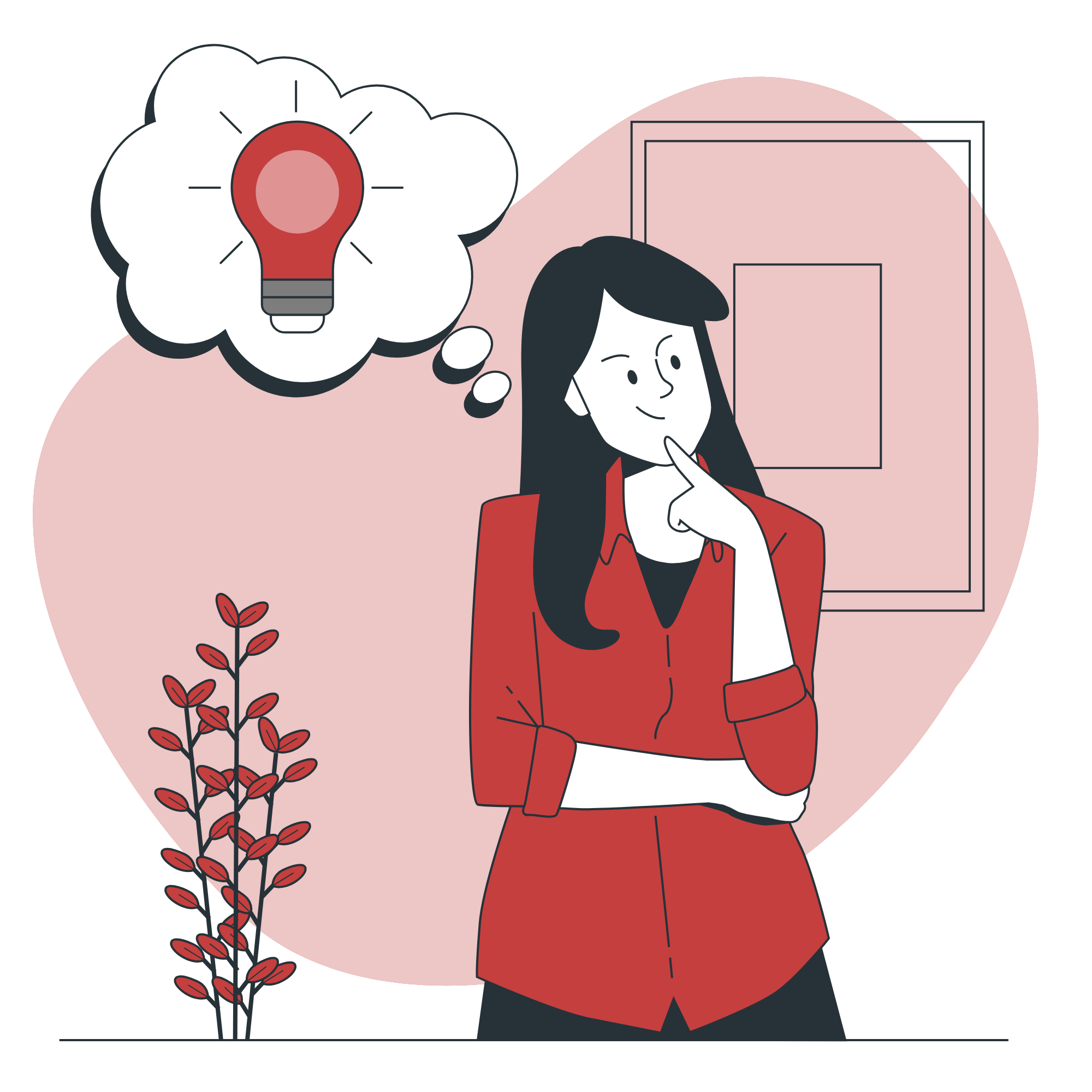 Lấy 2 mẩu nhỏ của 2 mảnh vải đem đi đốt. Mẩu nào cháy có mùi khét, mảnh đó là sợi tơ tằm vì tơ tằm có thành phần từ protein động vật. Mẩu còn lại được dệt từ sợi bông.
IV. VAI TRÒ VÀ ỨNG DỤNG PROTEIN
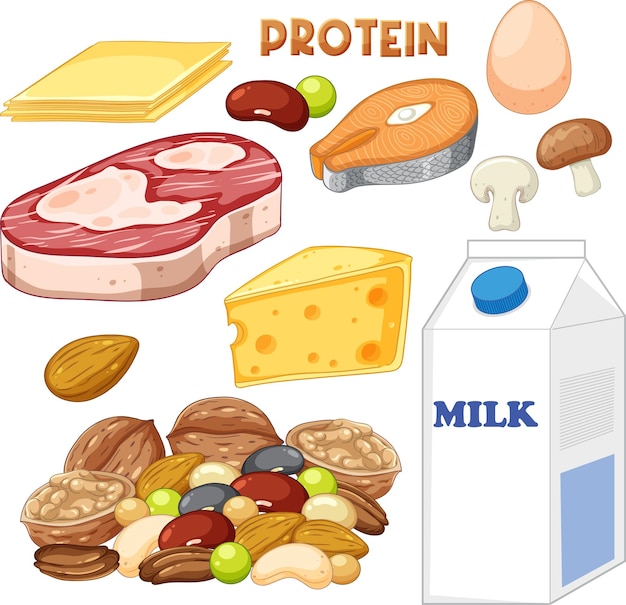 Protein là nguồn thực phẩm quan trọng, trong thức ăn nó đóng vai trò cung cấp các amino acid để cơ thể tổng hợp nên các loại protein đặc trung của người.
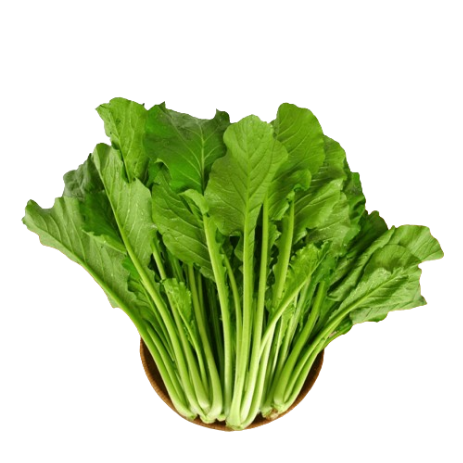 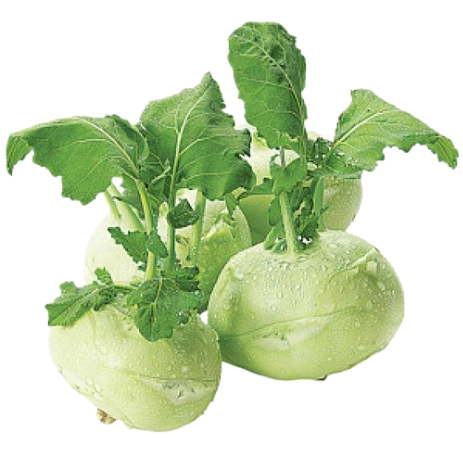 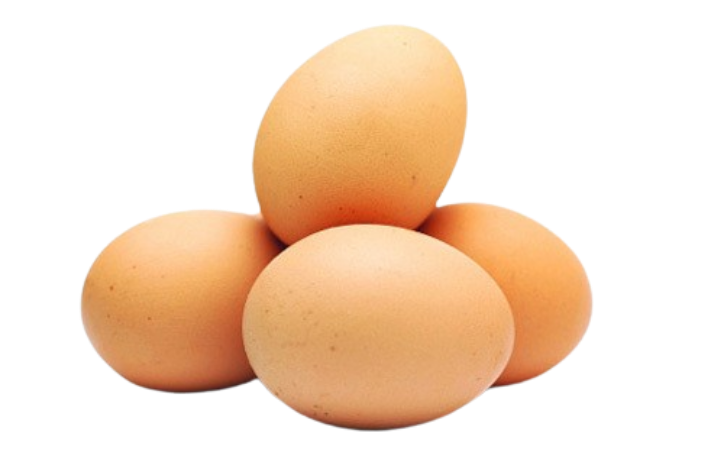 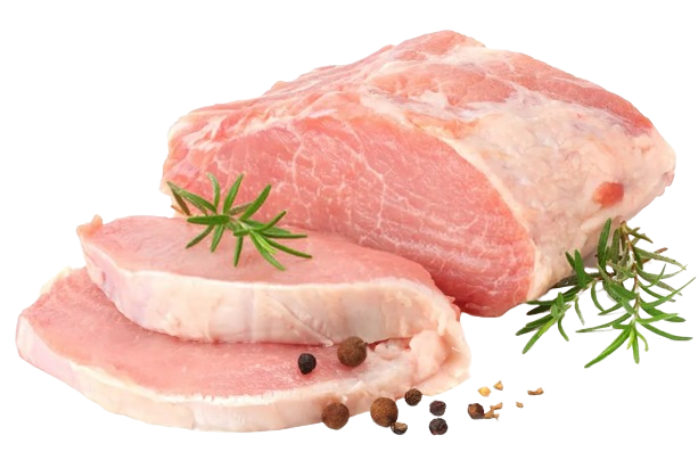 Từ hình ảnh và những hiểu biết của em trong thực tế cuộc sống, hãy cho biết một số ứng dụng của protein
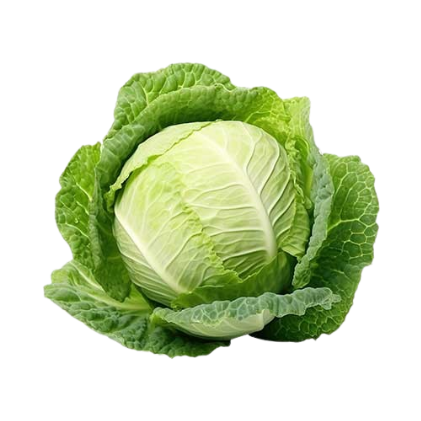 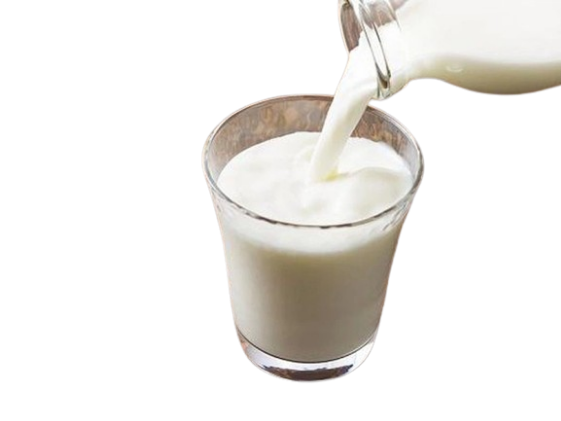 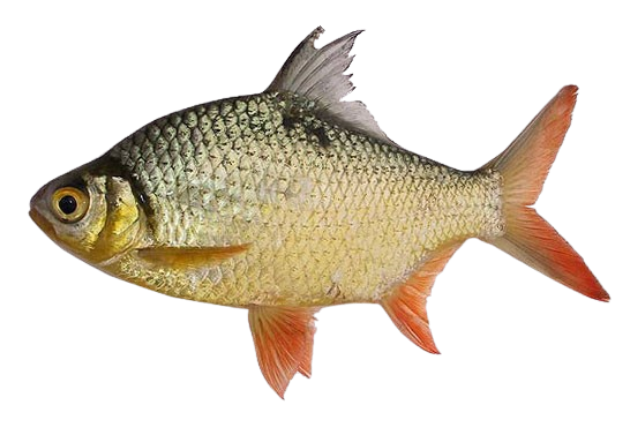 Loại thực phẩm nào sau đây chứa nhiều, ít hoặc không chứa protein?
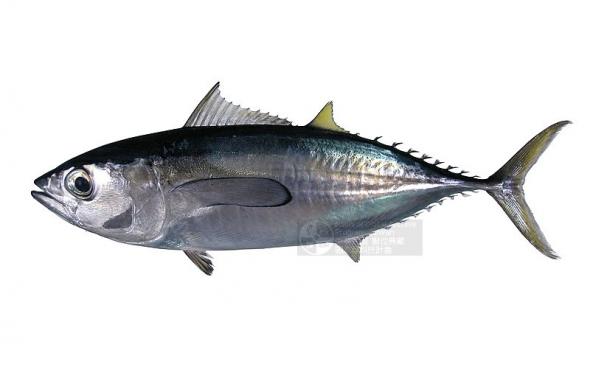 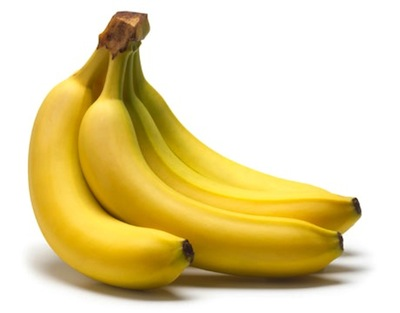 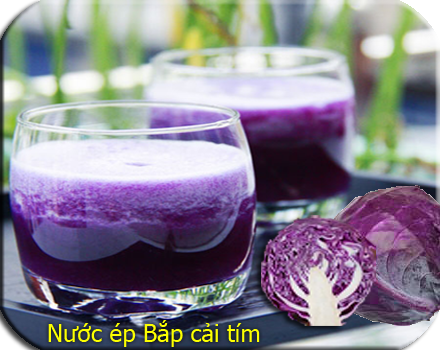 Chứa ít Protein
chứa nhiều Protein
Không chứa Protein
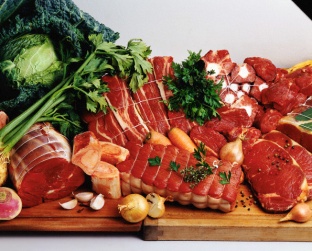 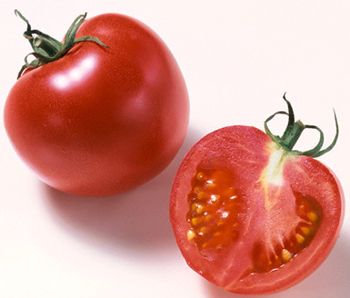 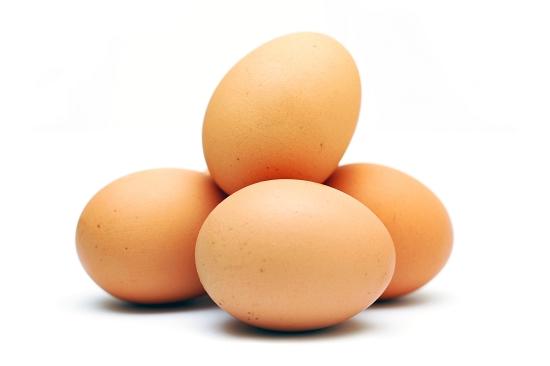 Chứa nhiều Protein
Chứa ít Protein
Chứa nhiều Protein
Tại sao cùng là protein nhưng nó lại tồn tại ở những dạng khác nhau?
Tại sao thịt gà, thịt bò, thịt thỏ, thịt lợn đều là thịt nhưng khi ăn lại có cảm giác khác nhau?
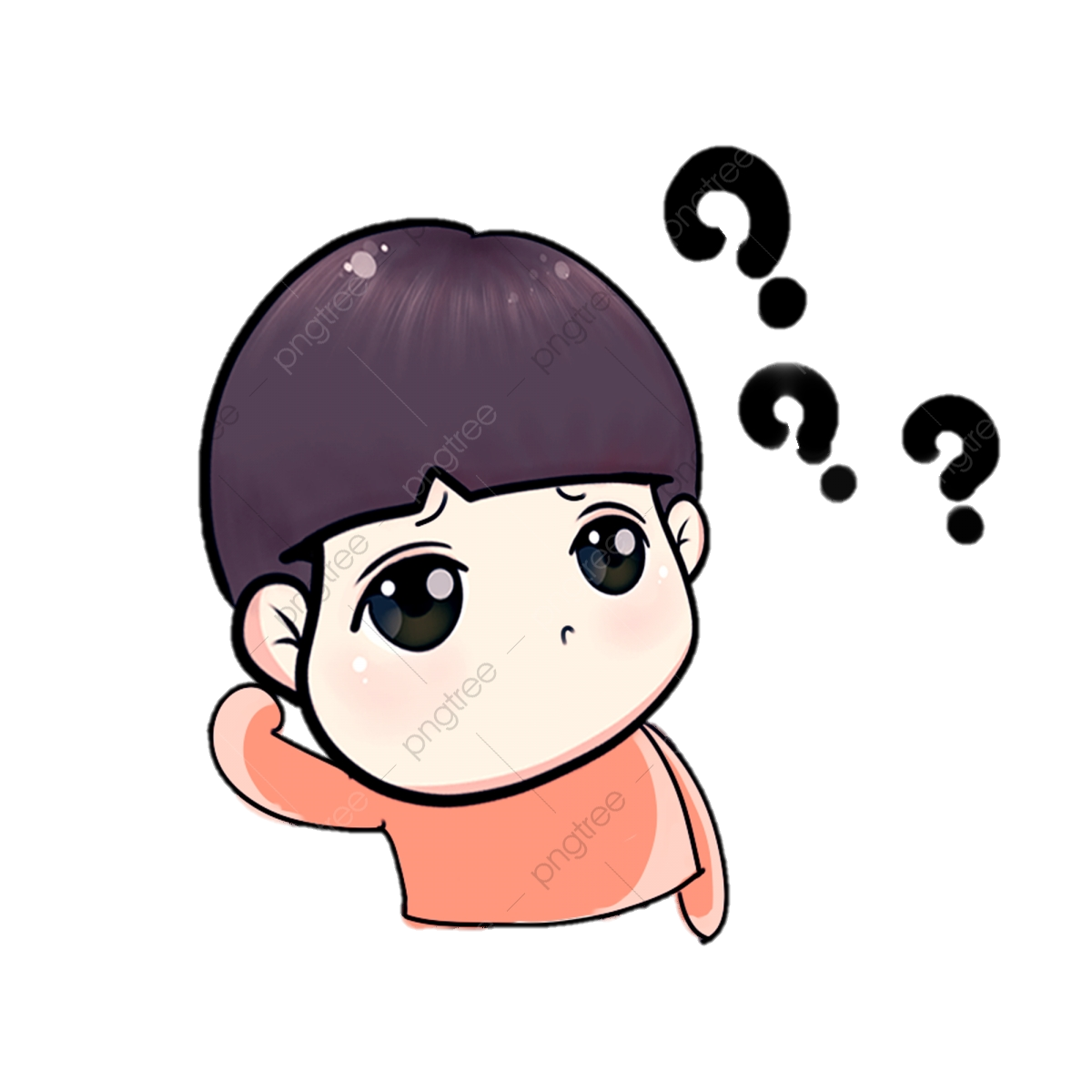 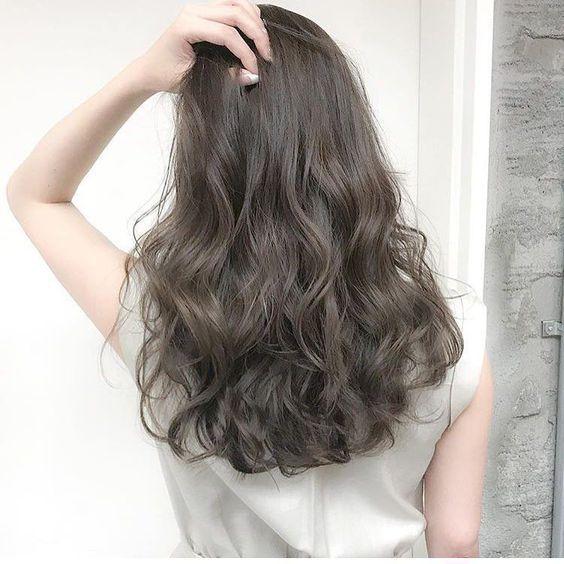 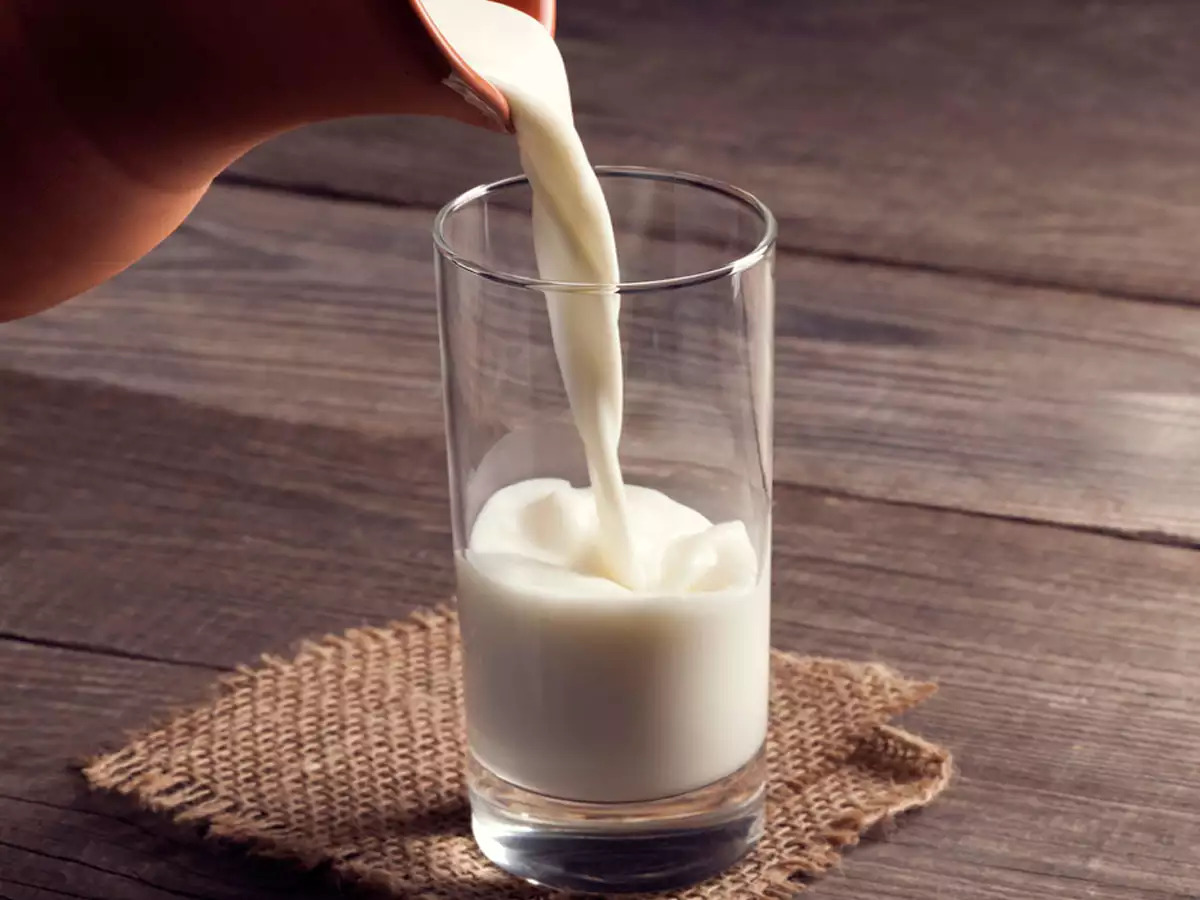 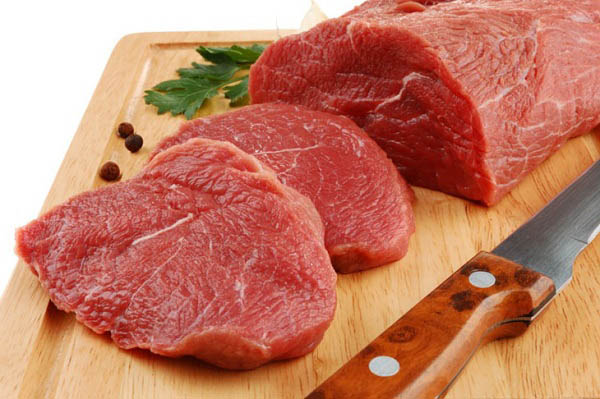 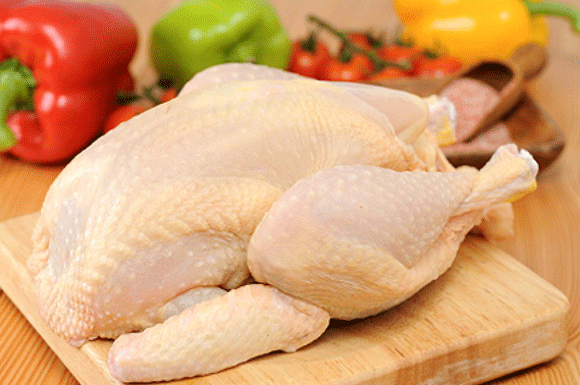 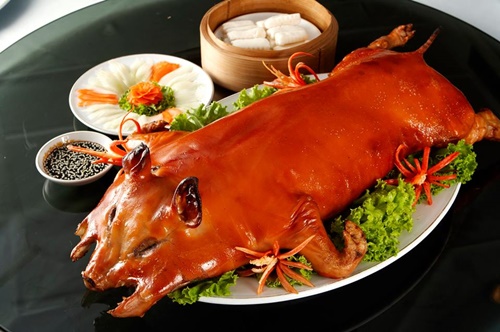 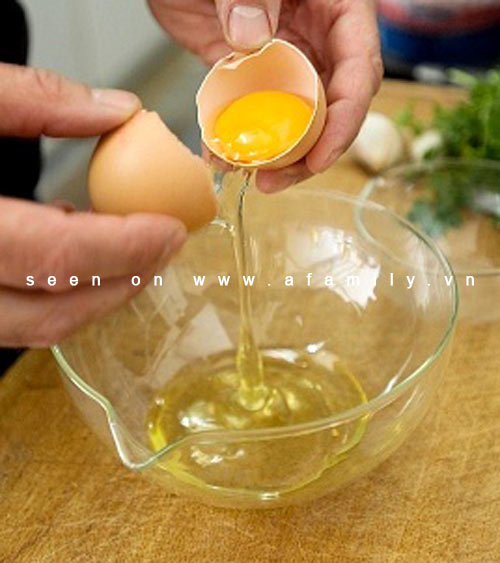 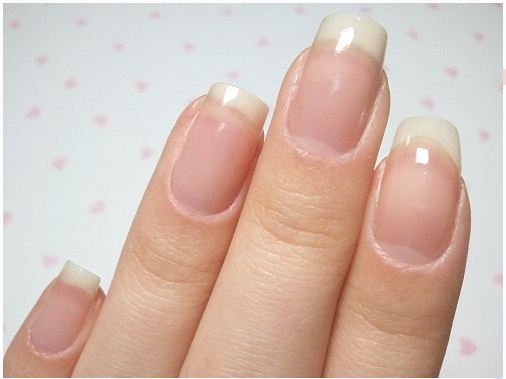 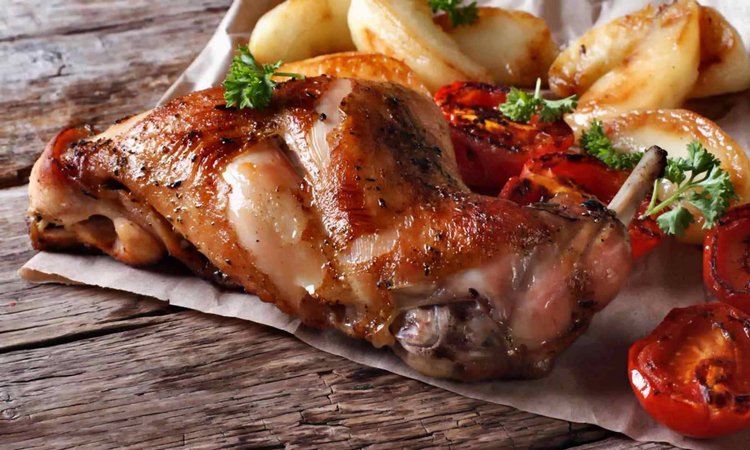 Do chúng có thành phần và cấu tạo khác nhau.
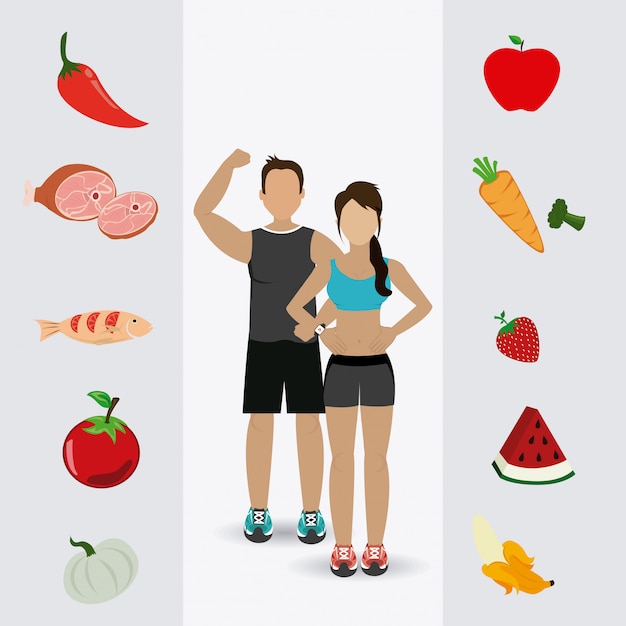 Protein có trong mọi bộ phận của cơ thể người có cấu trúc đa dạng tương ứng với các vai trò rất quan trọng đối với các hoạt động sống
Chức năng sinh học của protein rất đa dạng
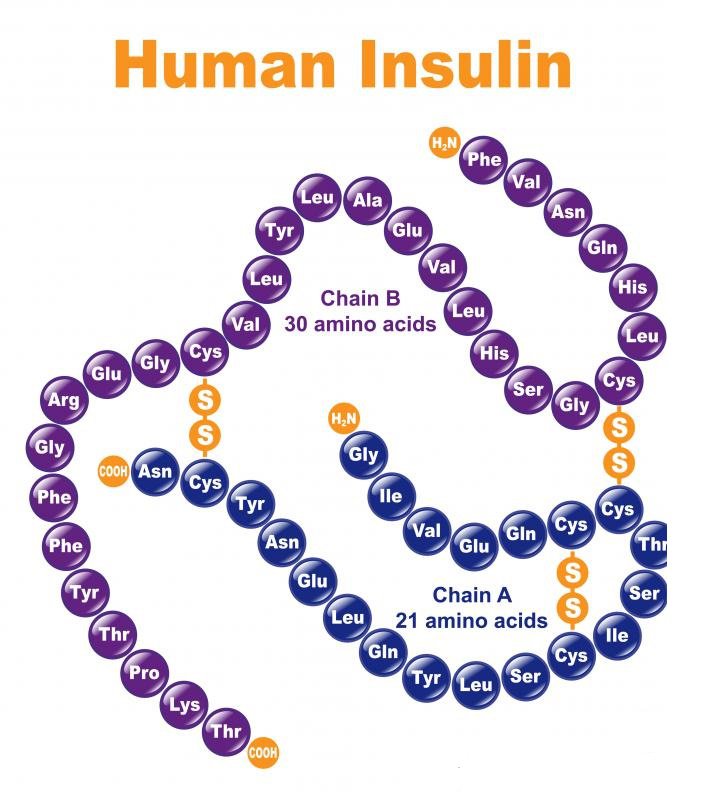 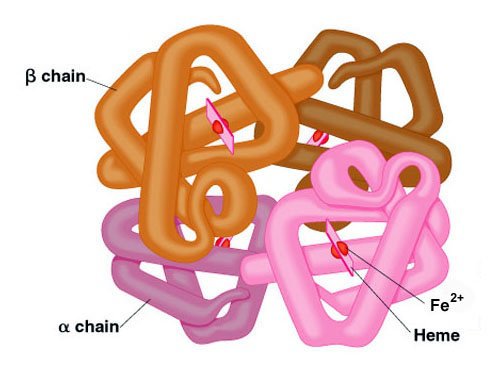 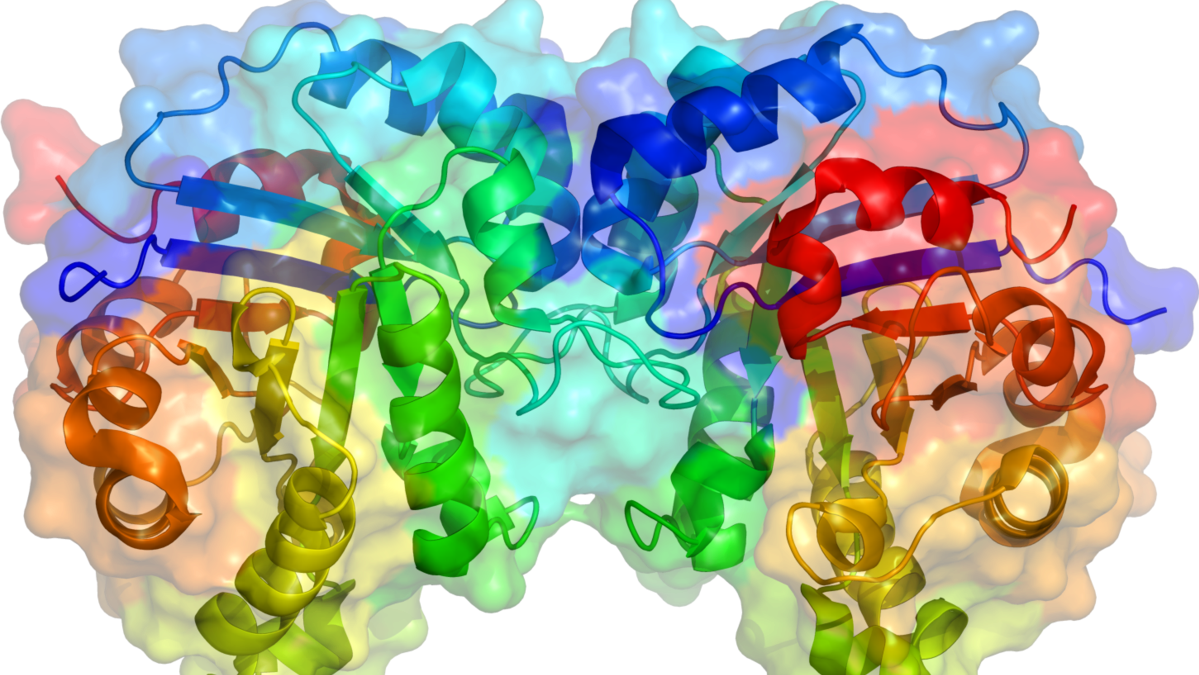 Vận chuyển các chất
(hemoglobin)
Tính chất hormone 
(insulin)
Vai trò xúc tác
(enzyme)
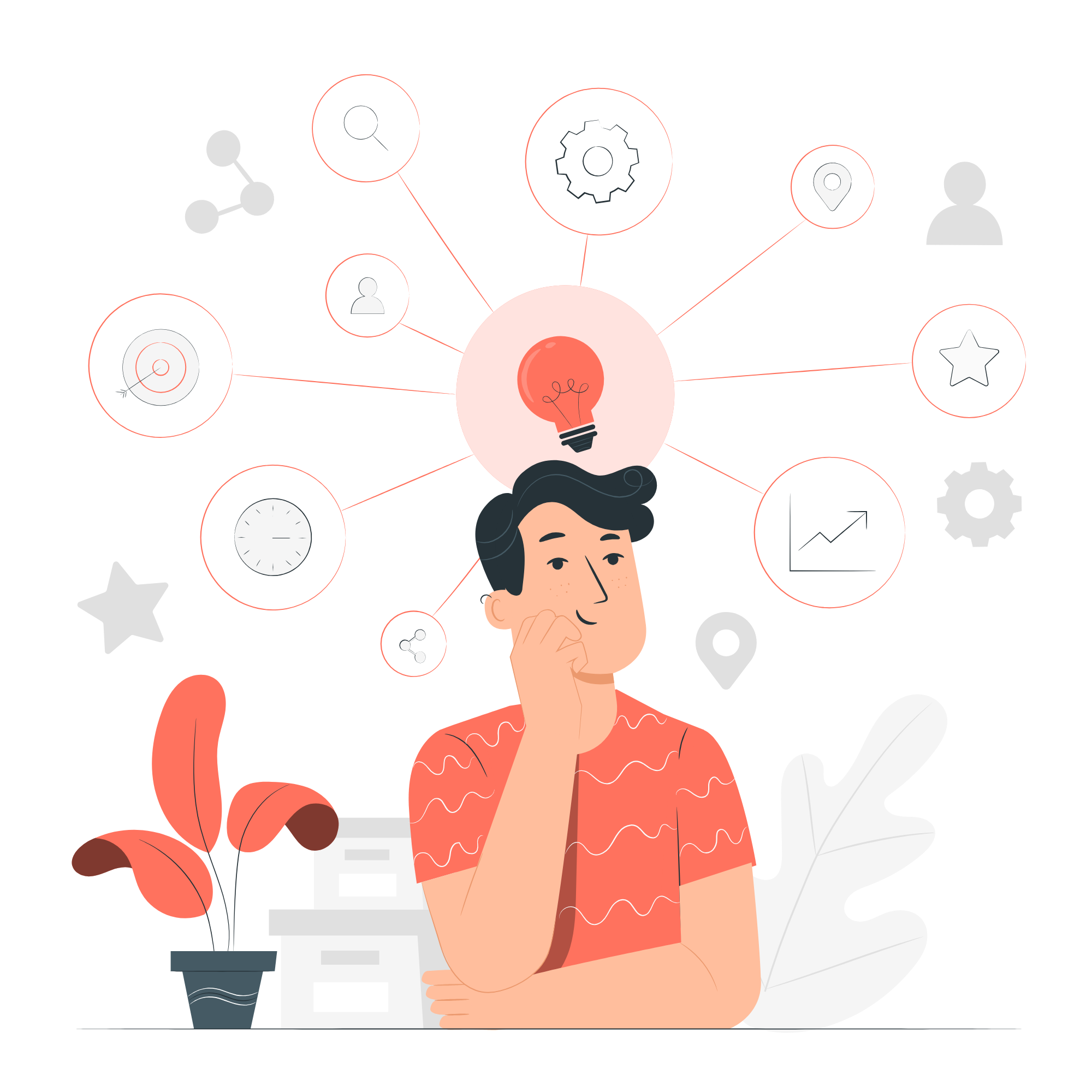 Các enzyme là các protein đóng vai trò chất xúc tác trong phản ứng sinh hóa. Em hãy viết sơ đồ của hai phản ứng có enzyme là chất xúc tác diễn ra trong cơ thể người.
enzyme
enzyme
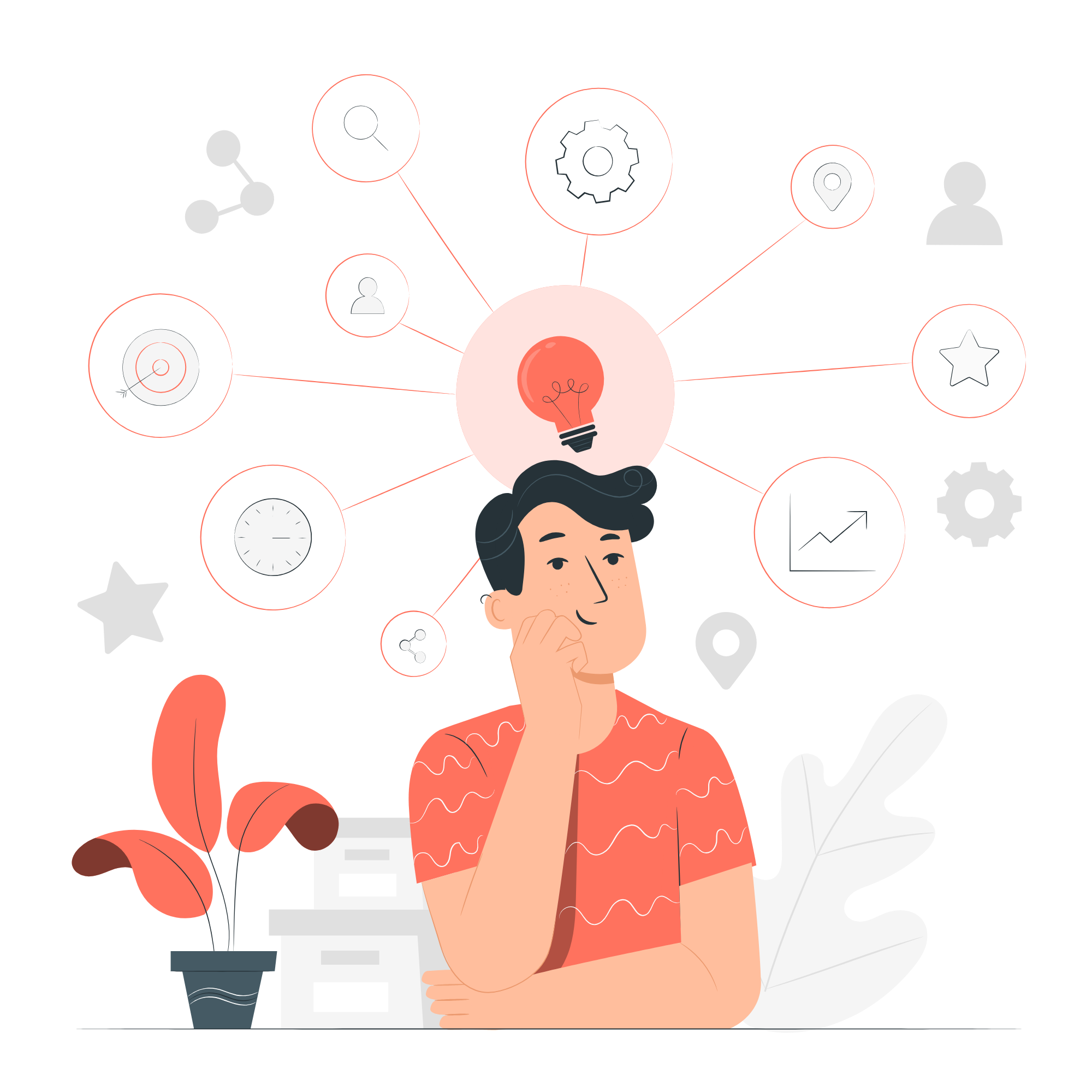 Có hai tấm vải, một tấm dệt từ lụa tơ tằm, một tấm dệt từ sợi nylon. Nêu cách phân biệt hai tấm vải trên.
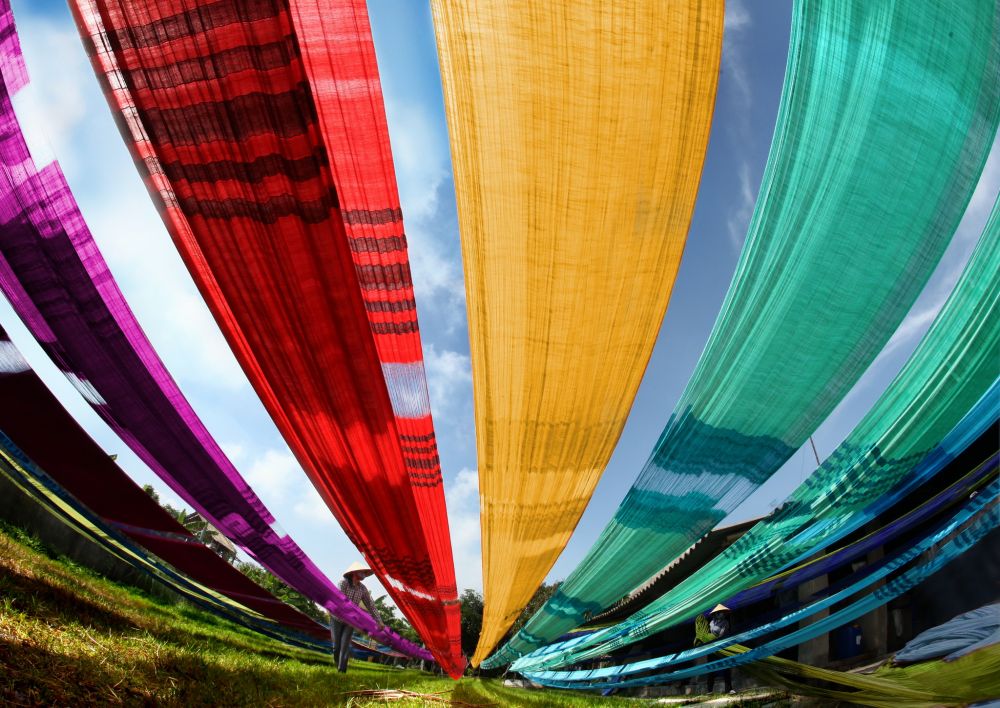 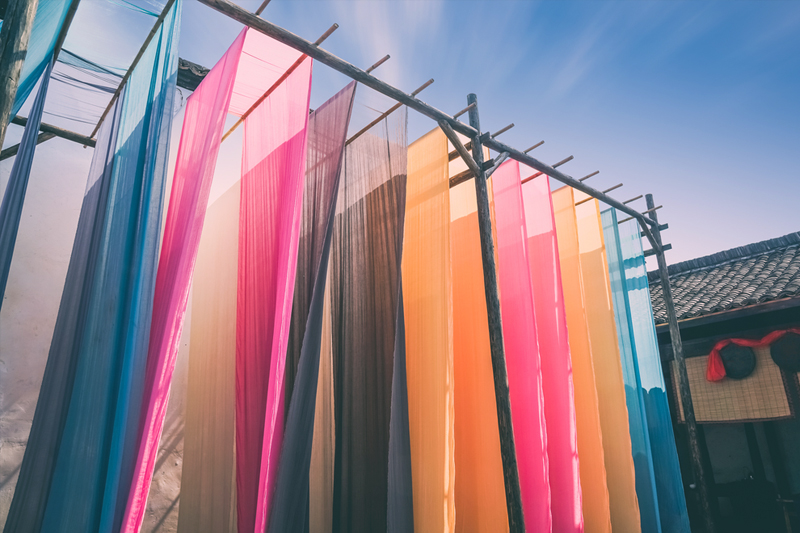 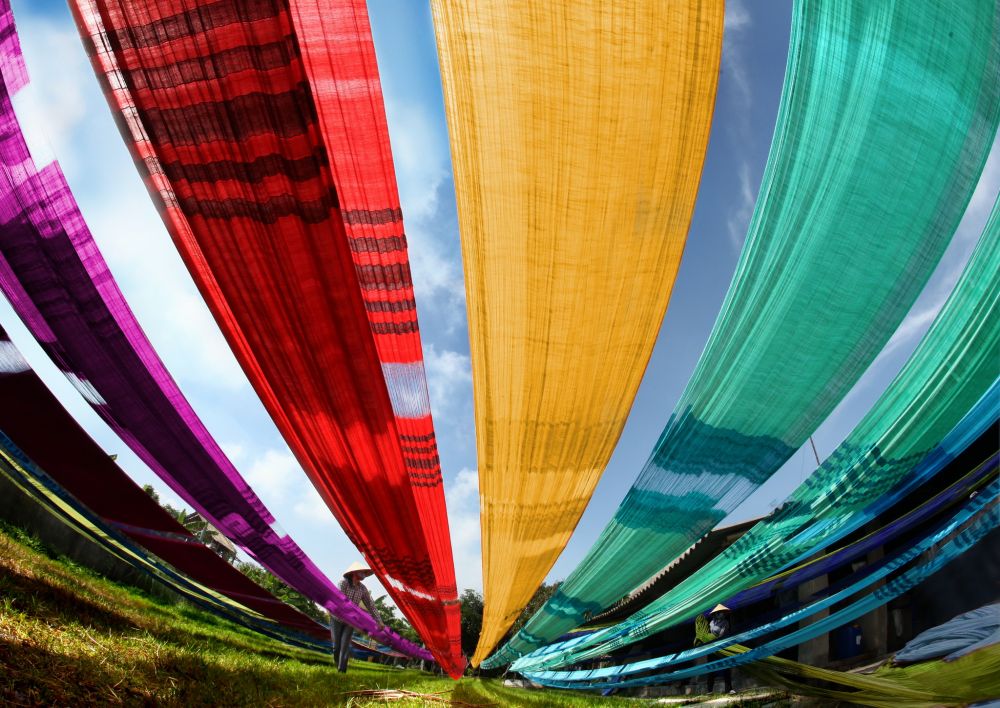 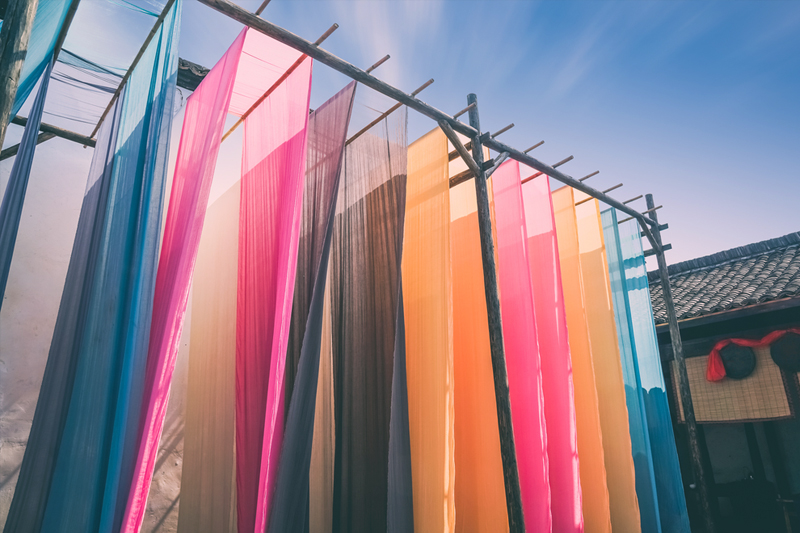 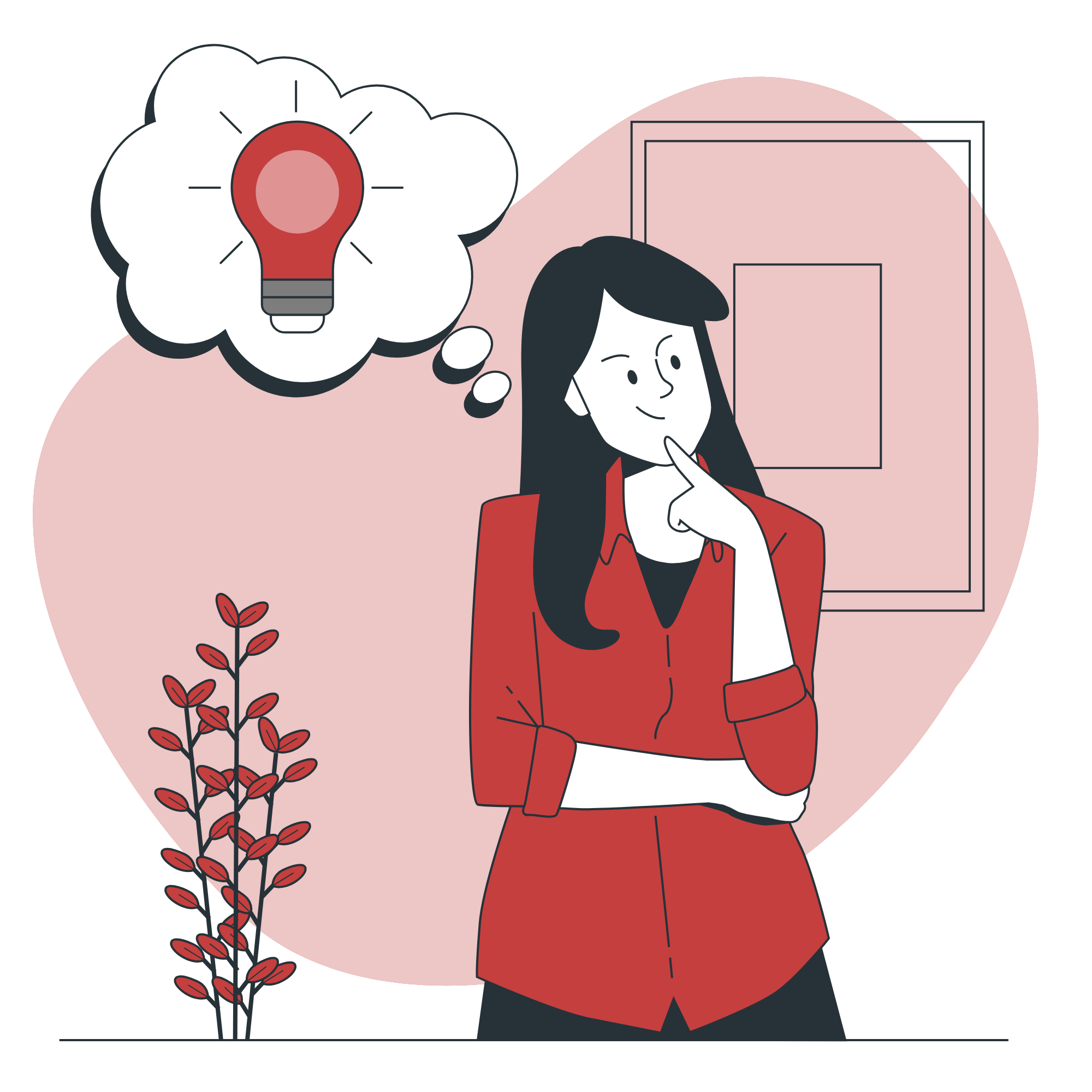 Lấy 2 mẩu nhỏ của 2 mảnh vải đem đi đốt. Mẩu nào cháy có mùi khét, mảnh đó là sợi tơ tằm vì tơ tằm có thành phần từ protein động vật. Mẩu còn lại được dệt từ sợi bông.
VIDEO
CỦNG CỐ
Câu 1. Protein được tạo từ
A. các amino acid.	B. các acid amin.
C. các acid hữu cơ.	D. các acetic acid
Câu 2. Trứng là loại thực phẩm chứa nhiều
A. Chất béo.	B. Chất đường.	
C. Chất bột.	D. Protein.
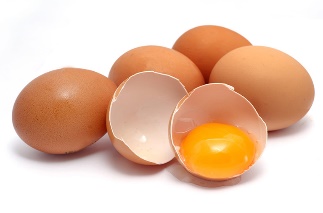 Câu 3. Để phân biệt vải dệt bằng tơ tằm và vải dệt bằng sợi bông. Chúng ta có thể
A. Gia nhiệt để thực hiện phàn ứng đông tụ.
B. Đốt và ngửi nếu có mùi khét là vải bằng tơ tằm.
C. Dùng quỳ tím.
D. Dùng phản ứng thủy phân.
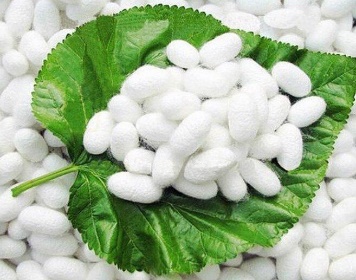 Câu 4. Hiện tượng xảy ra khi cho giấm hoặc chanh vào sữa bò hoặc sữa đậu nành là:
A. Sữa bò và sữa đậu nành bị vón cục.
B. Sữa bò và sữa đậu nành hòa tan vào nhau.
C. Sữa bò và sữa đậu nành bị chuyển sang màu đỏ.
D. Có bọt khí xuất hiện.
Câu 5. Hiện tượng rêu cua nổi lên khi nấu canh cua là do:
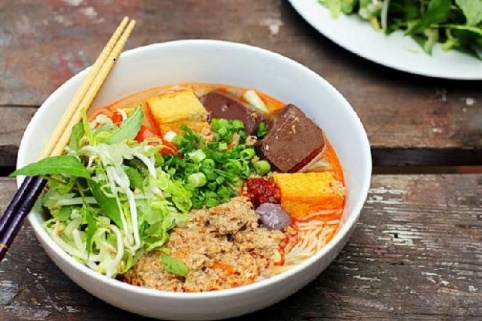 A. Sự đông kết.		
B. Sự đông rắn.
C. Sự đông đặc.		
D. Sự đông tụ.
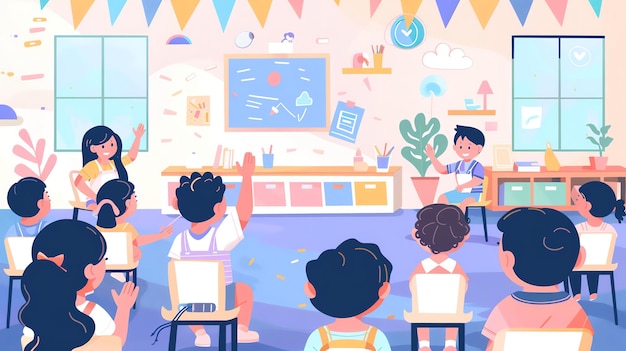 +
CẢM ƠN QUÝ THẦY CÔ VÀ CÁC EM HỌC SINH